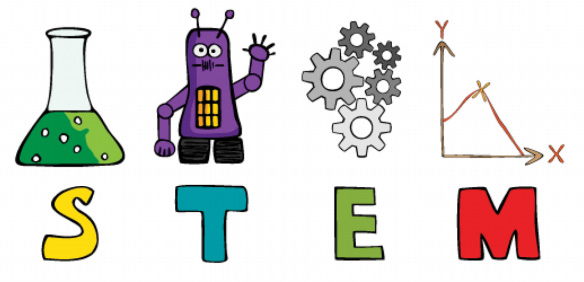 Club Imagination
Golf Course Design
Golf Course Design
Most golf courses have 18 holes
 Each hole has a unique shape and different features
 Check out these 18-hole courses:
What are some things you notice?
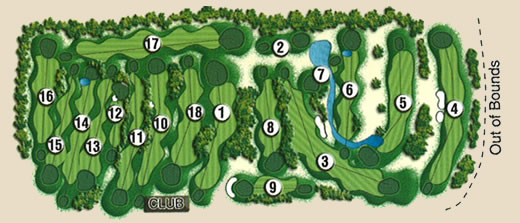 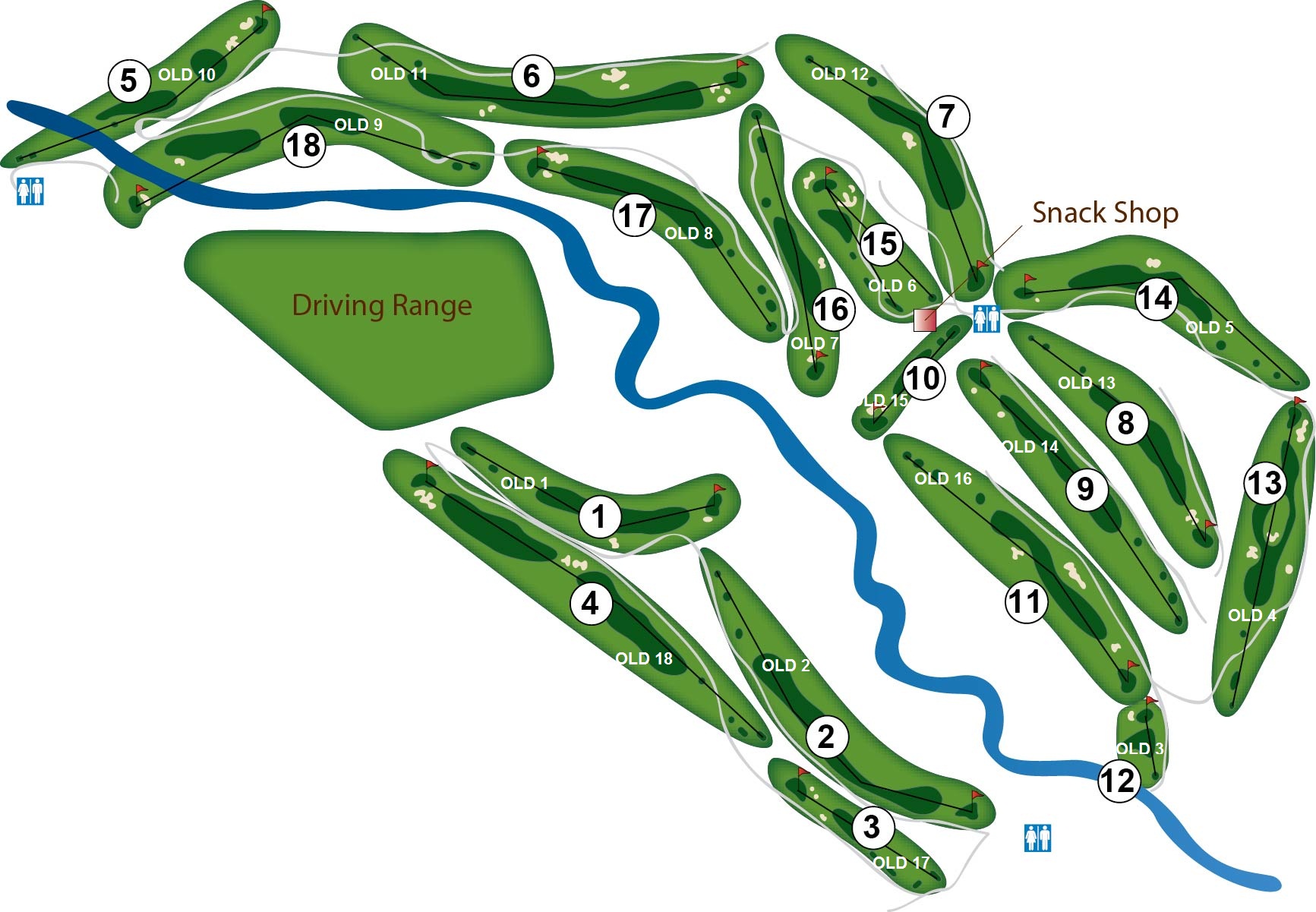 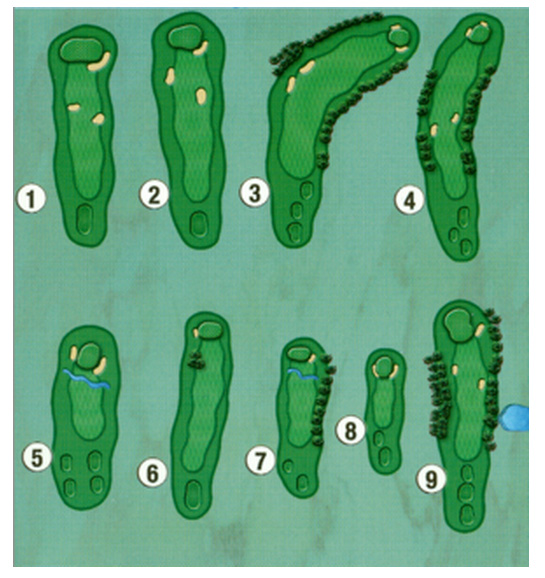 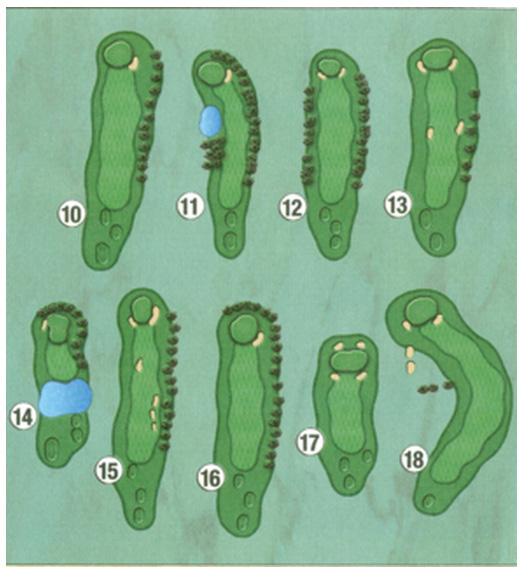 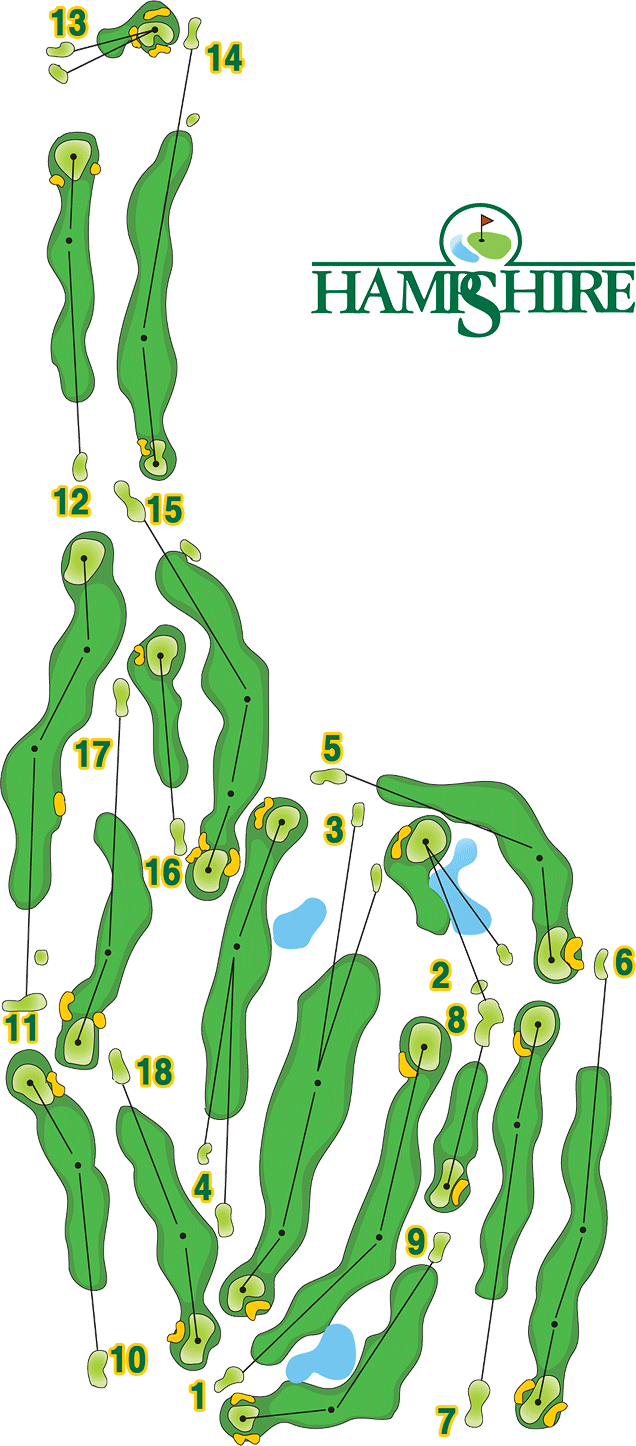 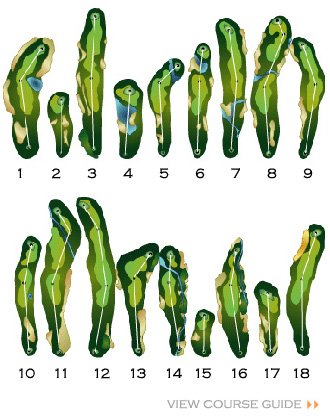 Golf Course Design
Each hole is designed differently depending on the shape of the land.
 Most holes have some common features.
What do you notice?
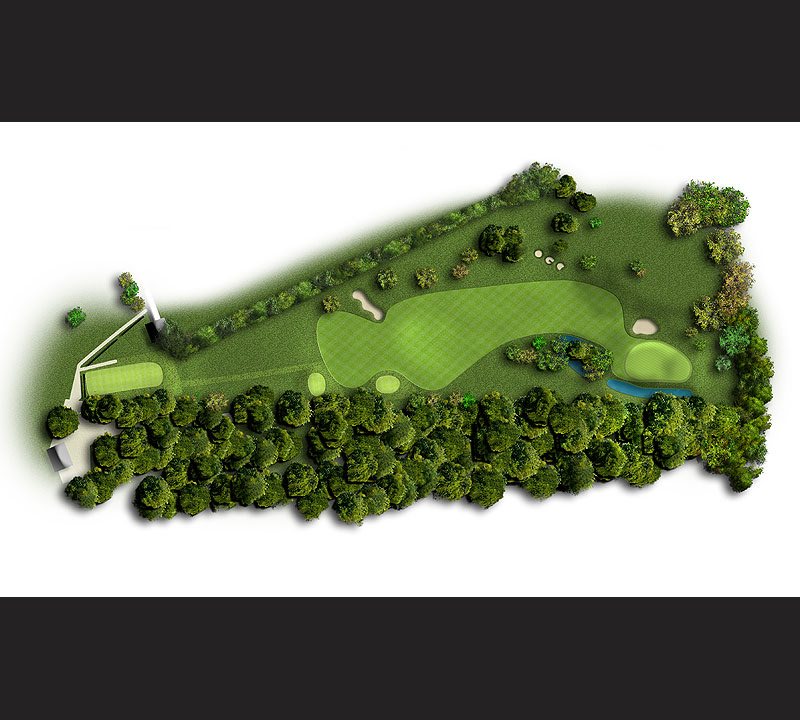 Golf Course Design
Tee (where you start from)
Hazards
(such as sand traps, water, and trees)
Green
(smooth, short grass near the hole)
Rough
(thicker grass surrounding 
the fairway)
Fairway 
(the safest path
 toward the hole)
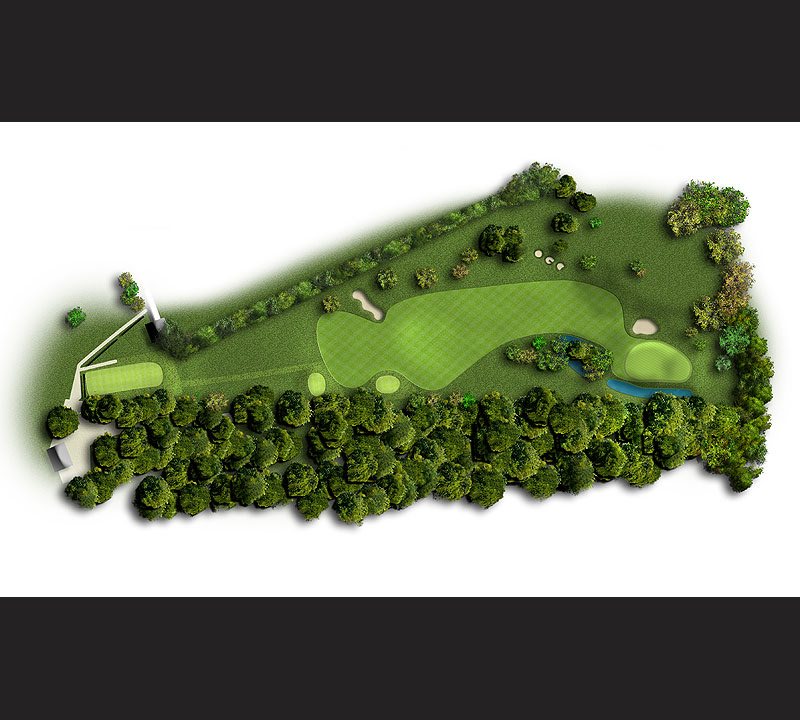 Can you find these features:
green
fairway
rough
hazards
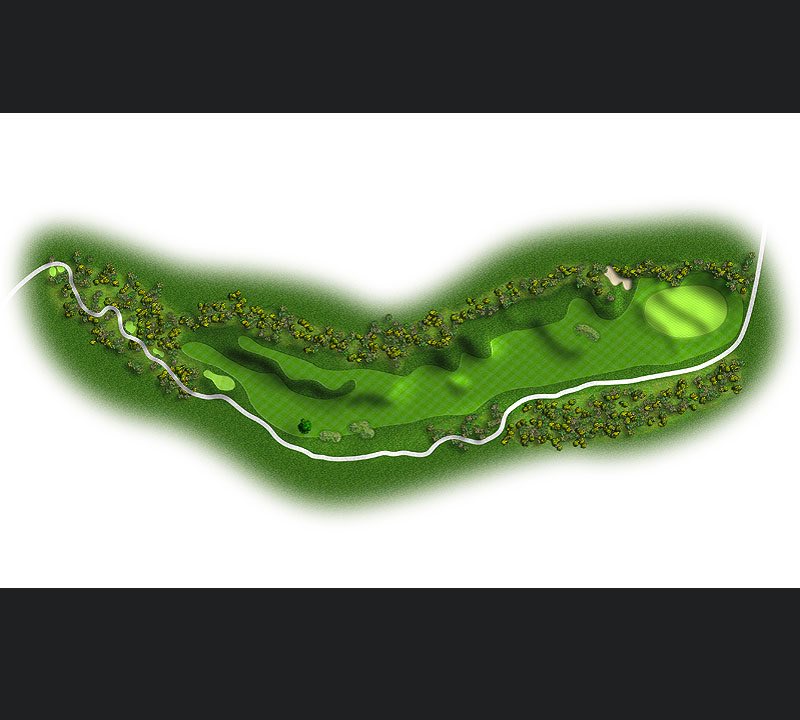 tees
Many holes have more than one tee area. 
Can you guess why?
Can you find these features:
green
fairway
rough
hazards
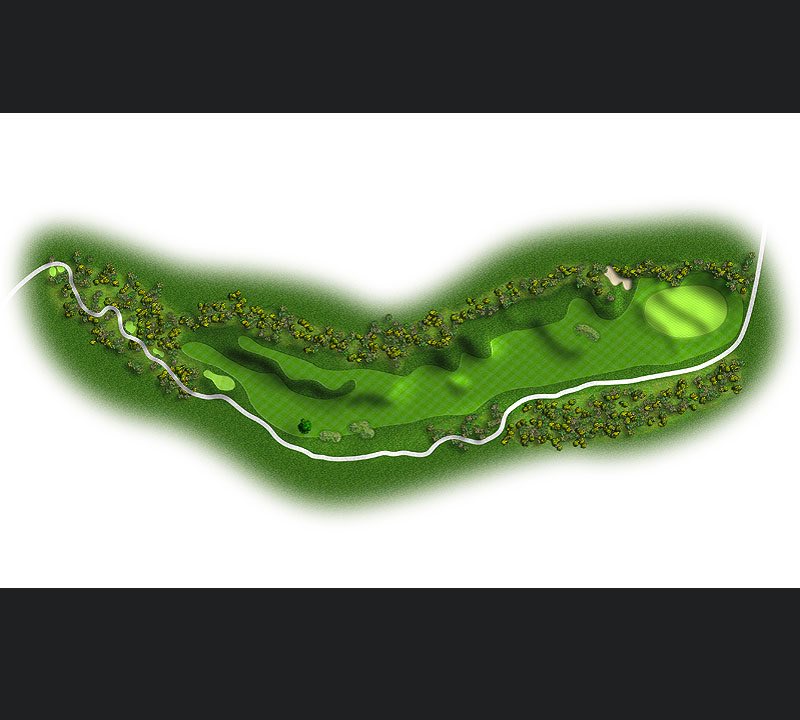 tees
Golf holes are designed so many different types of players can play (experts, beginners, adults, kids, senior citizens).
Look for the features:
green
fairway
rough
hazards
tee(s)
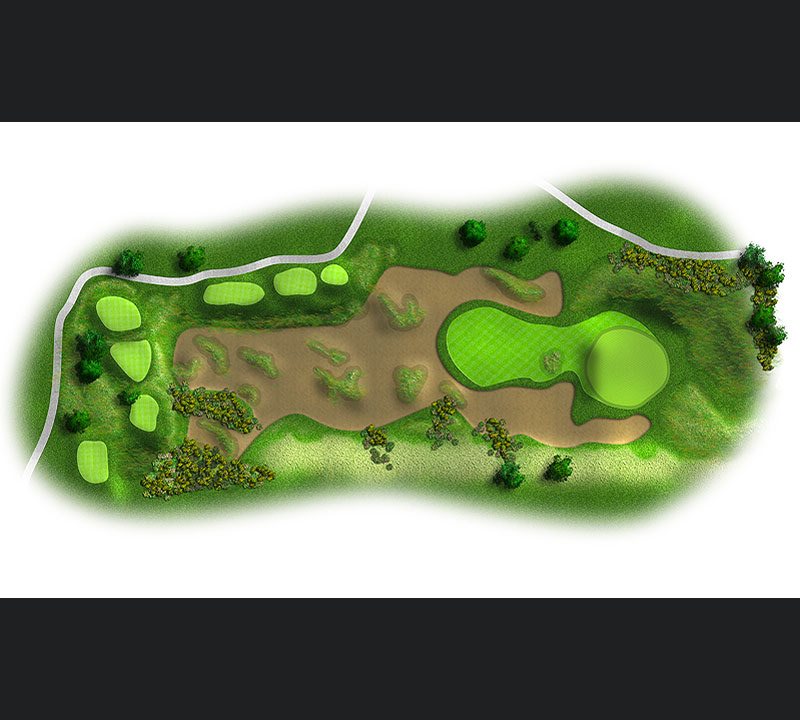 Some holes have complicated hazards
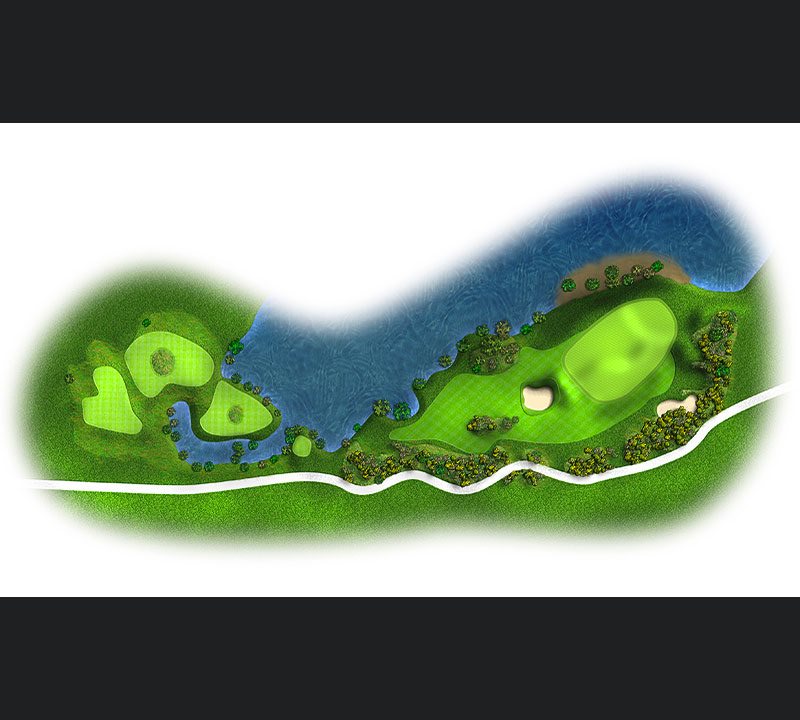 Some holes have complicated hazards
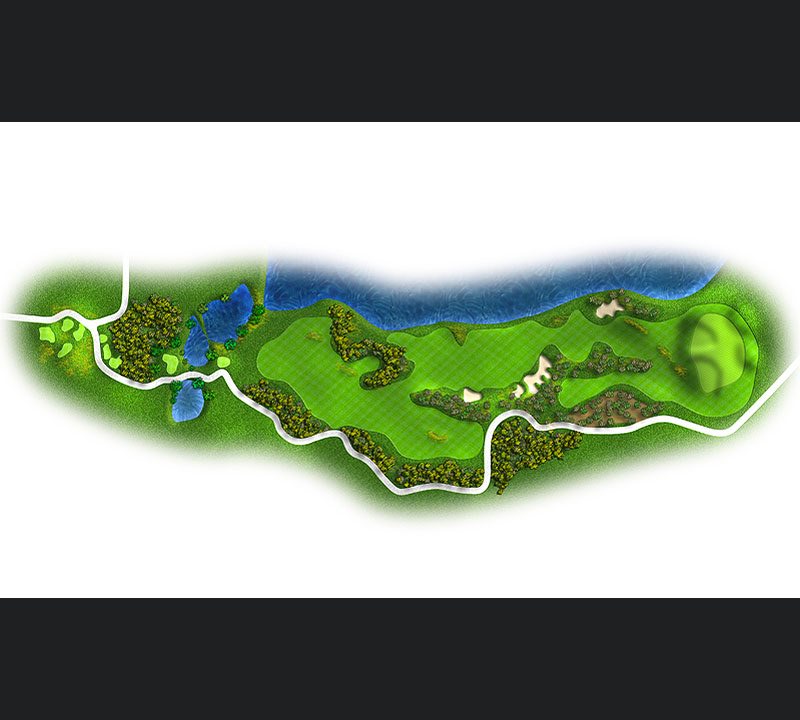 Some holes have more than one kind of hazard.
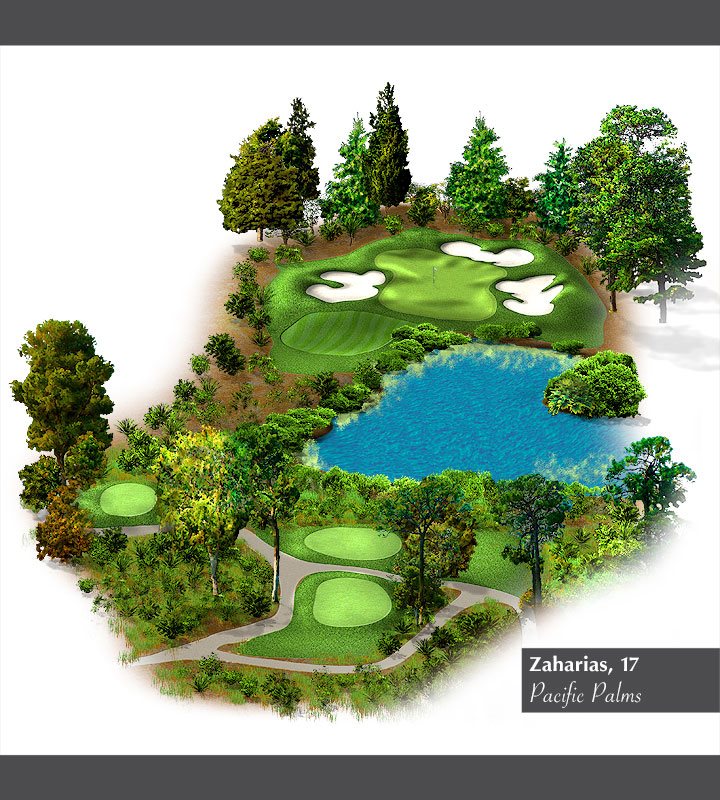 Many holes are straight, but notice how the land can have bumps and hills.
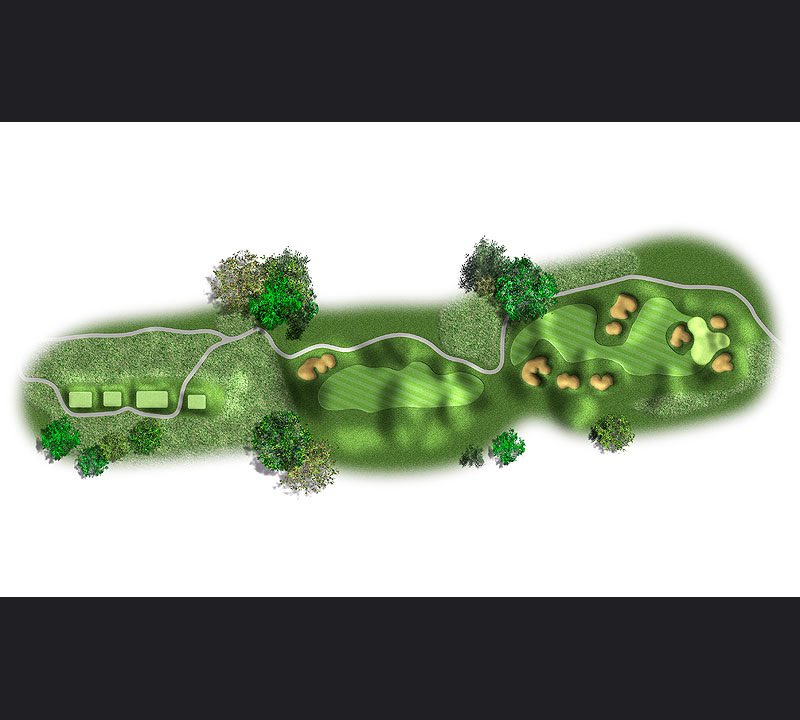 Many holes are straight, but notice how the land can have bumps and hills.
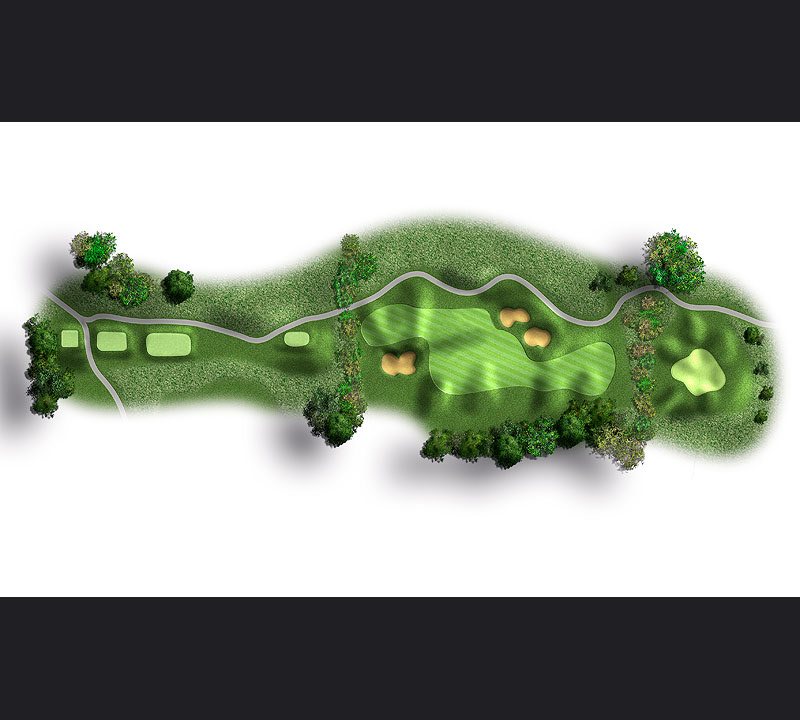 Not all holes are straight!
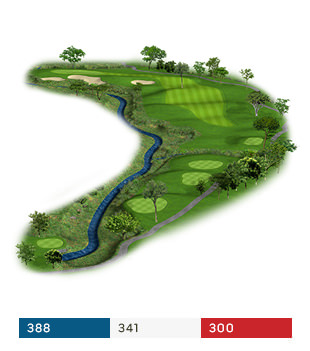 A curved hole such as this one is called a “dogleg”
Check out some other example of dogleg golf holes.
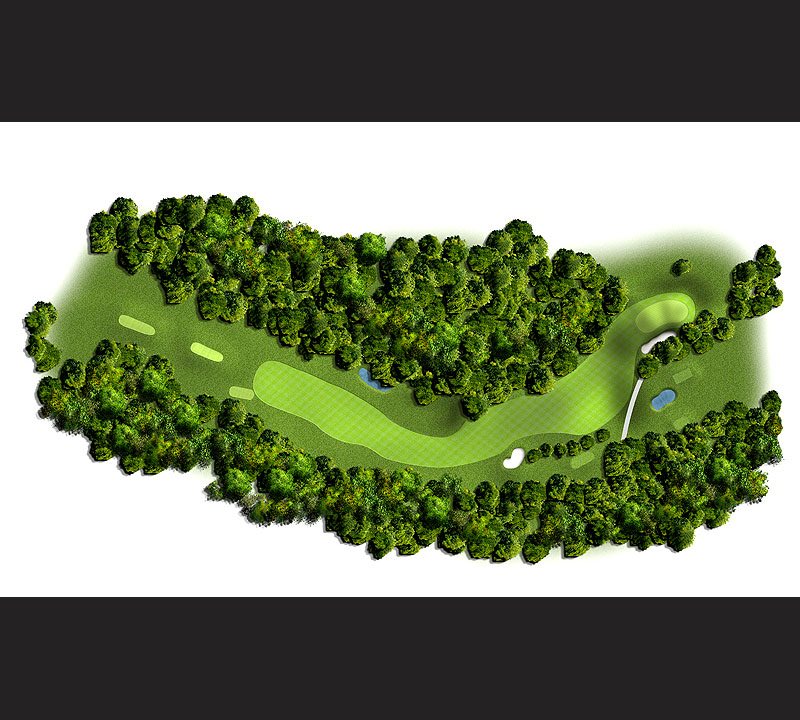 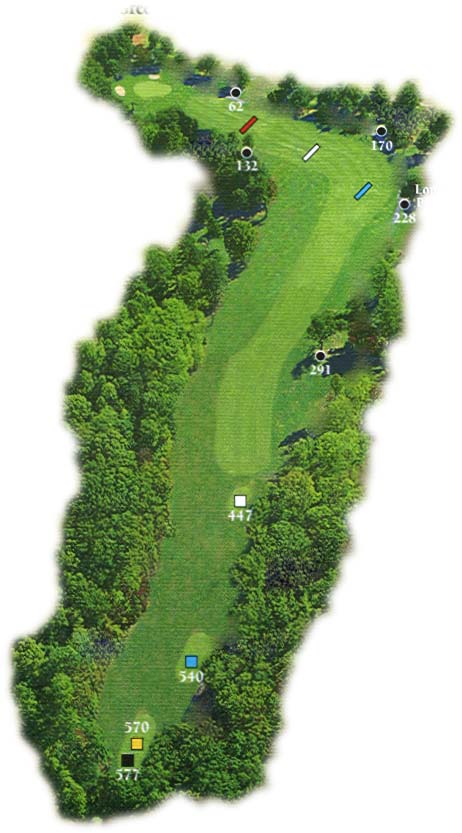 Dogleg hole
Dogleg hole
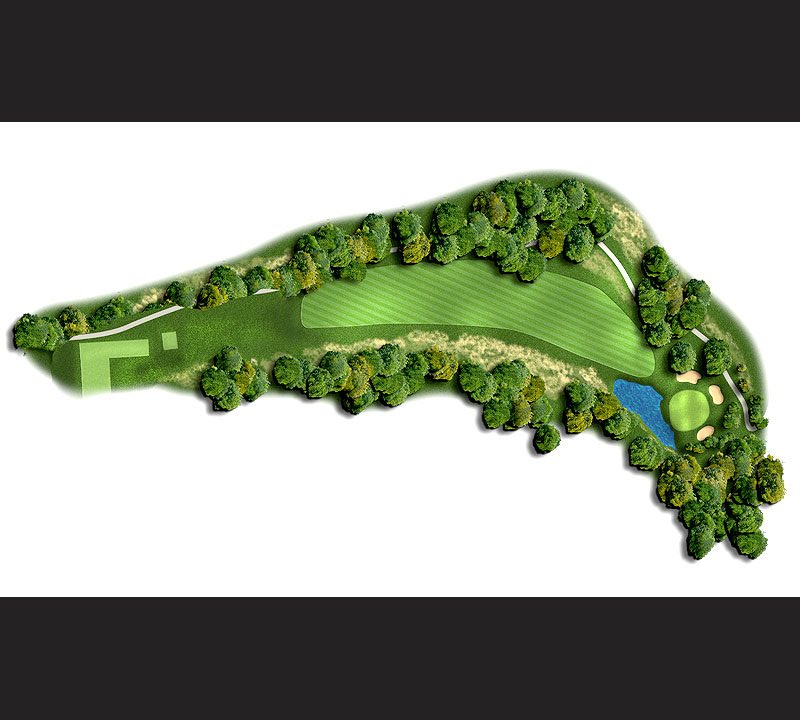 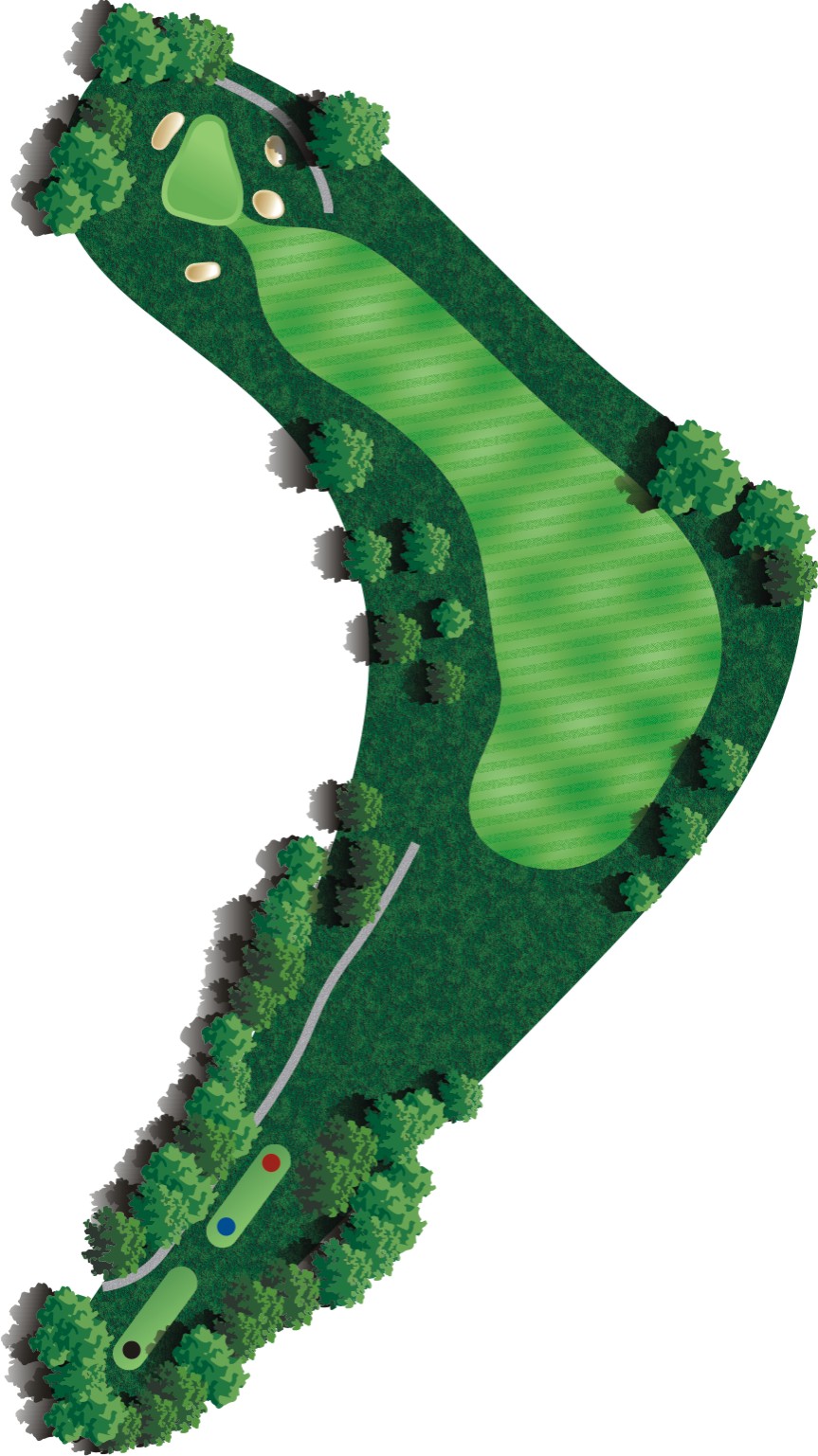 A risky player might try to beat a dogleg with one strong and accurate shot over trees or water.
But if your shot isn’t perfect,
you risk a penalty if your 
ball goes out of bounds.
Most players 
will aim for the fairway first,
then aim for the green on the next shot.
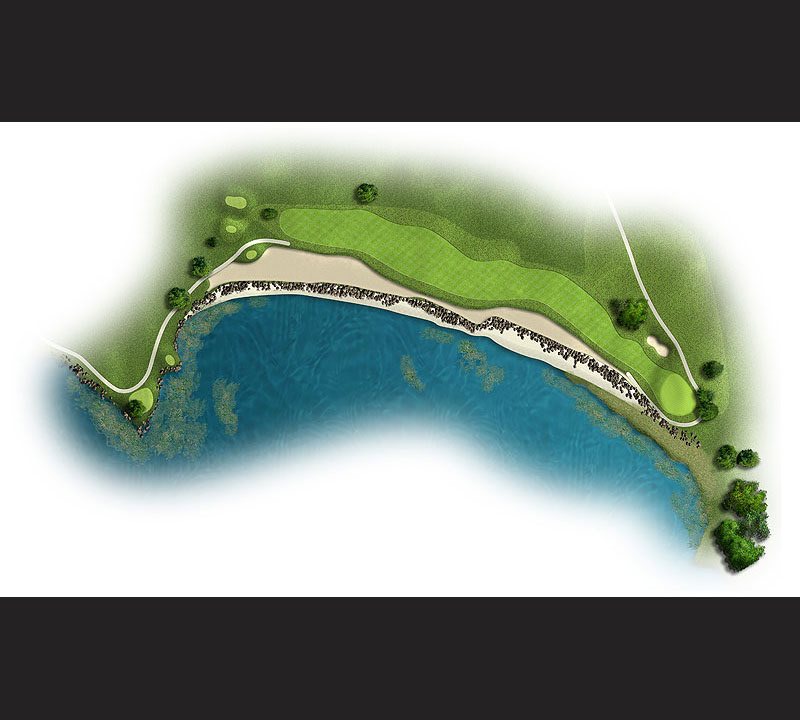 green
tee
Here is a dogleg over water.
Would you risk a long shot over the water to try to reach the green?
Check out the diagrams of many different types of golf holes from famous golf  courses around the world.
Think about how you and your team might design your own unique golf hole.
Things to think about:
 shape (straight, curved, dogleg...)
 length
 flat, hilly, downhill, uphill
 hazards
Remember, the best golf holes should 
not be TOO EASY or TOO HARD.
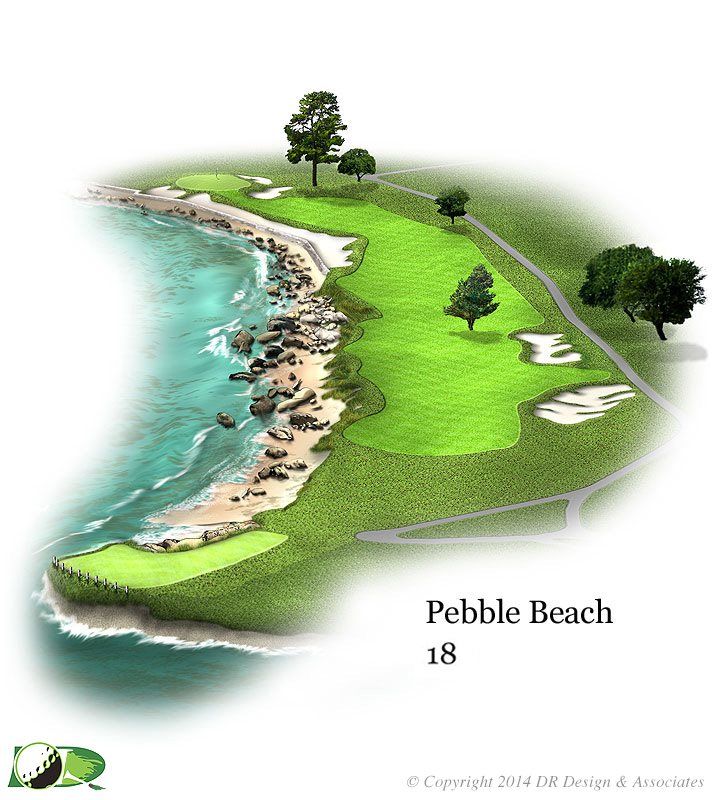 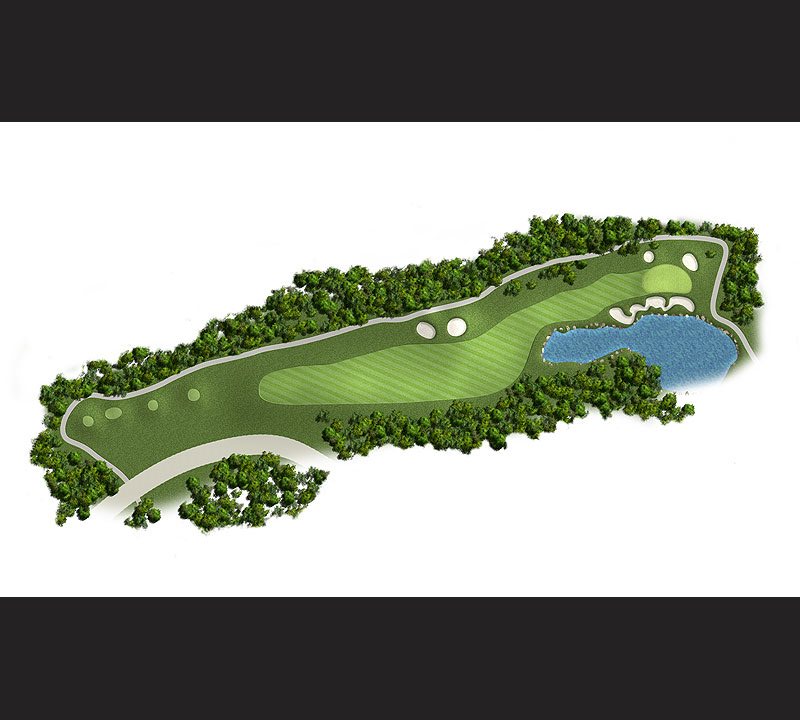 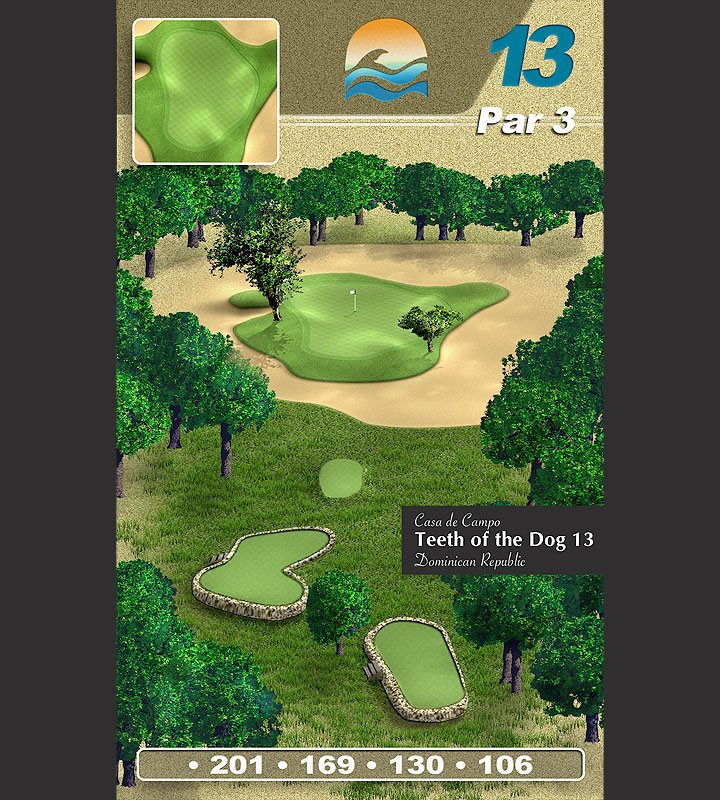 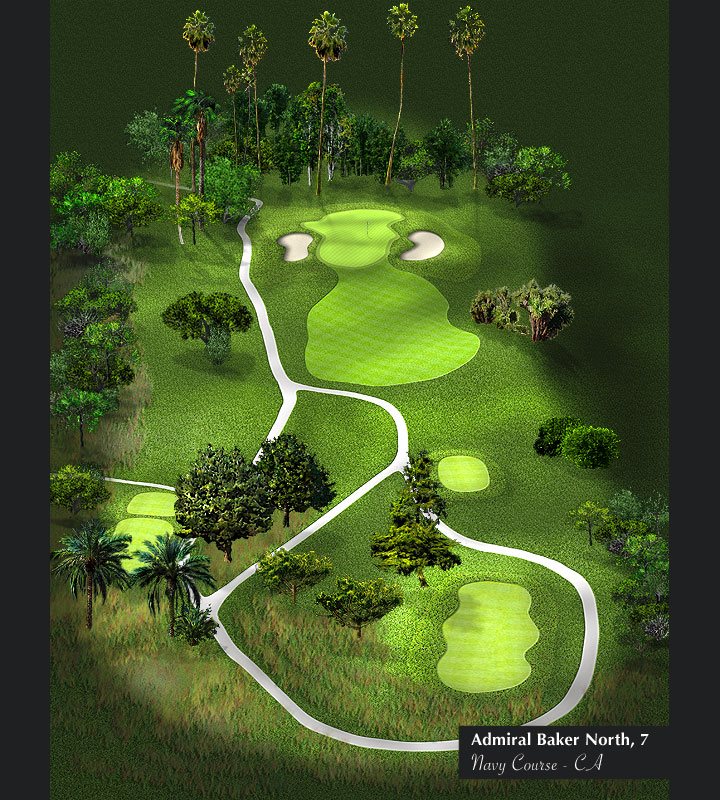 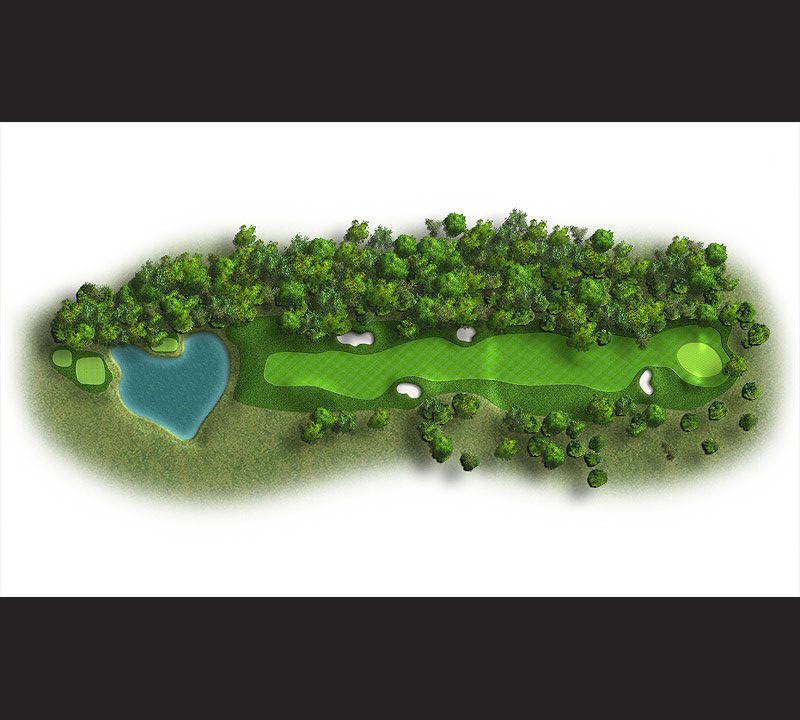 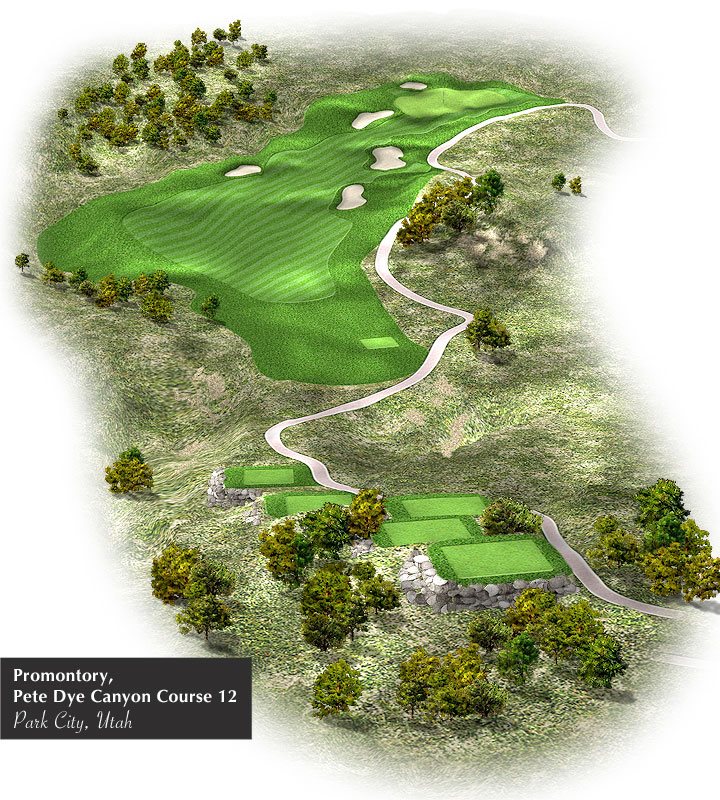 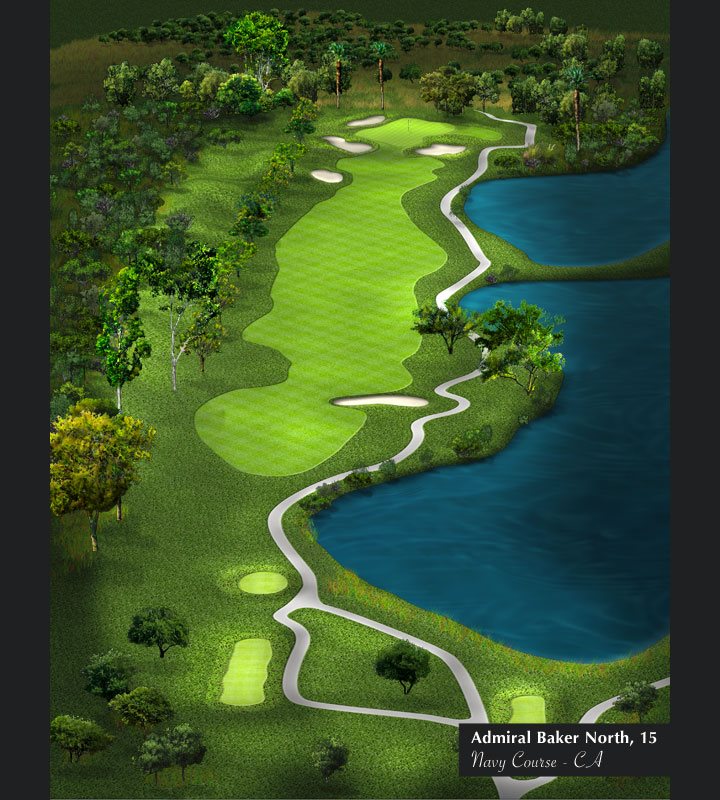 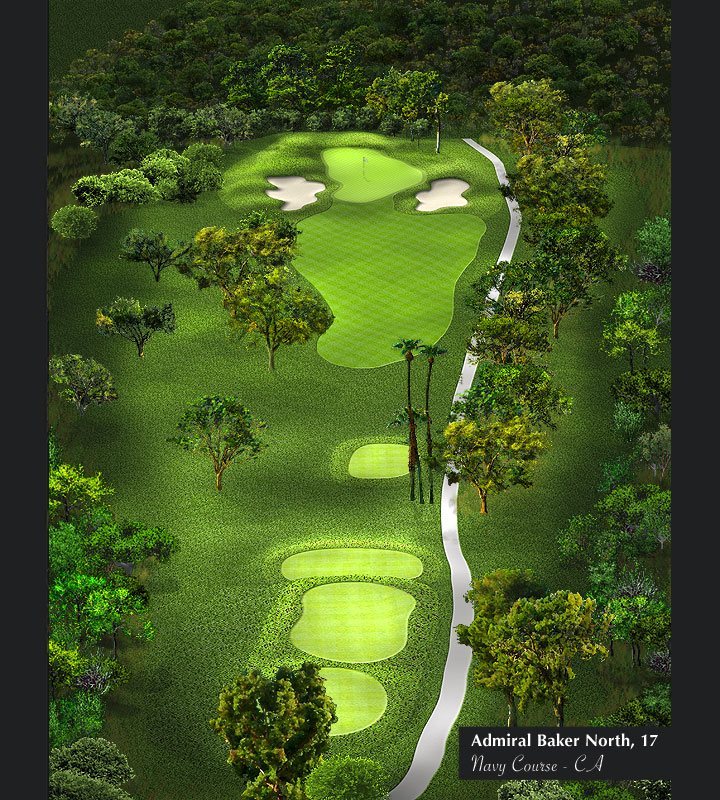 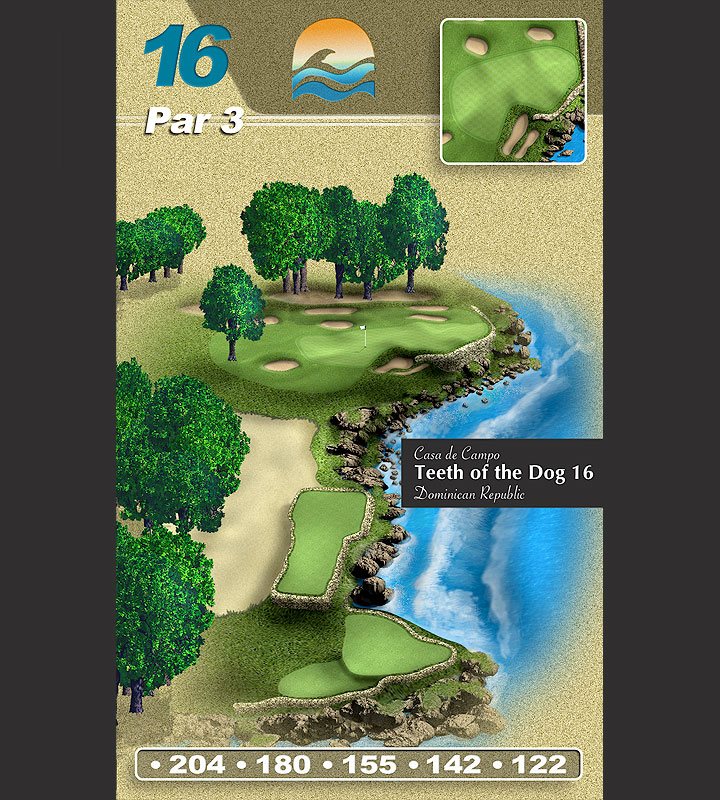 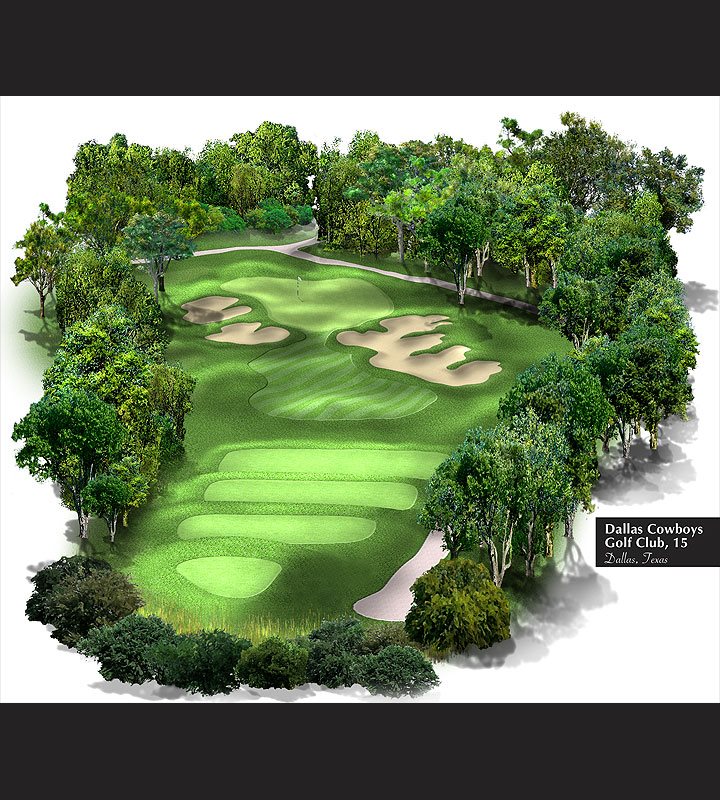 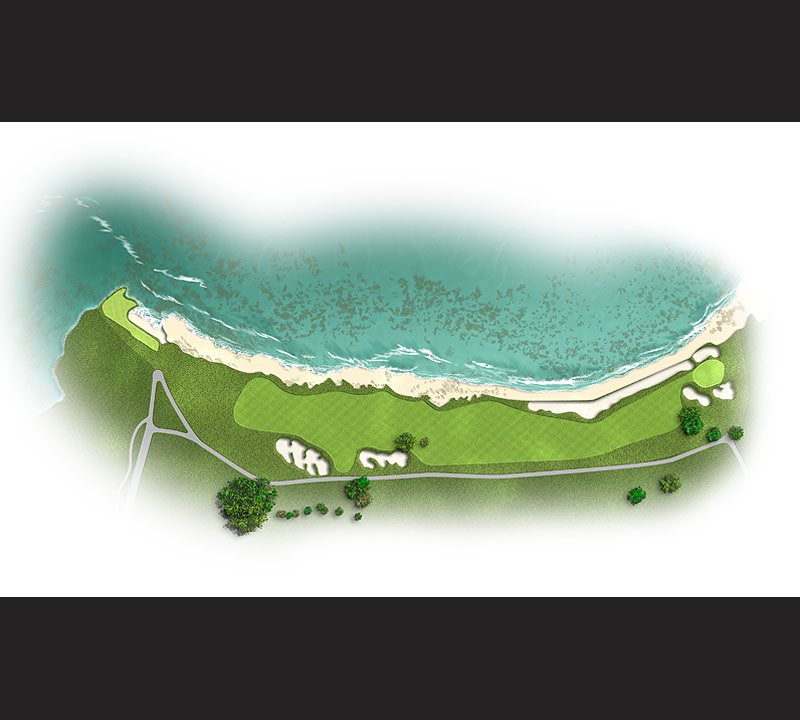 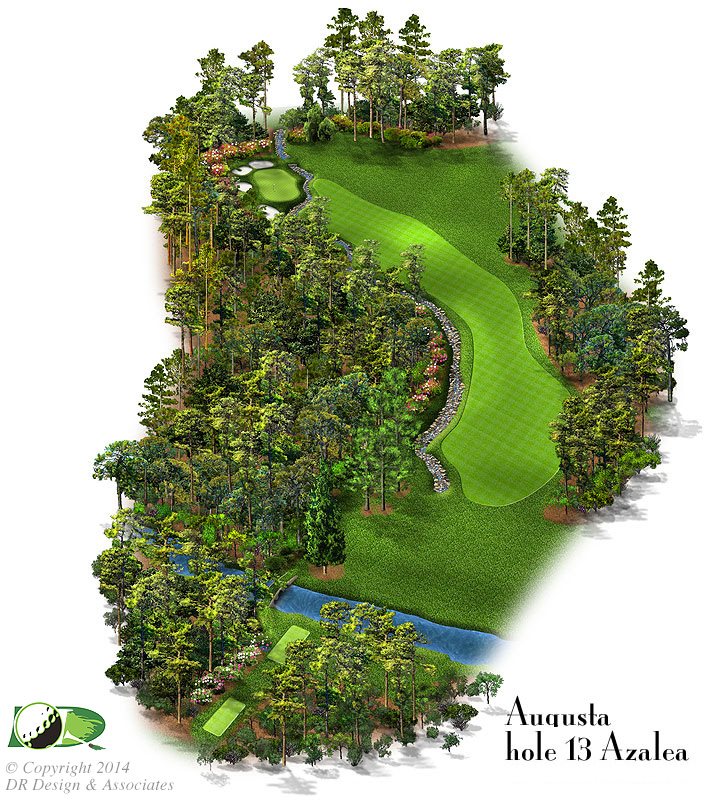 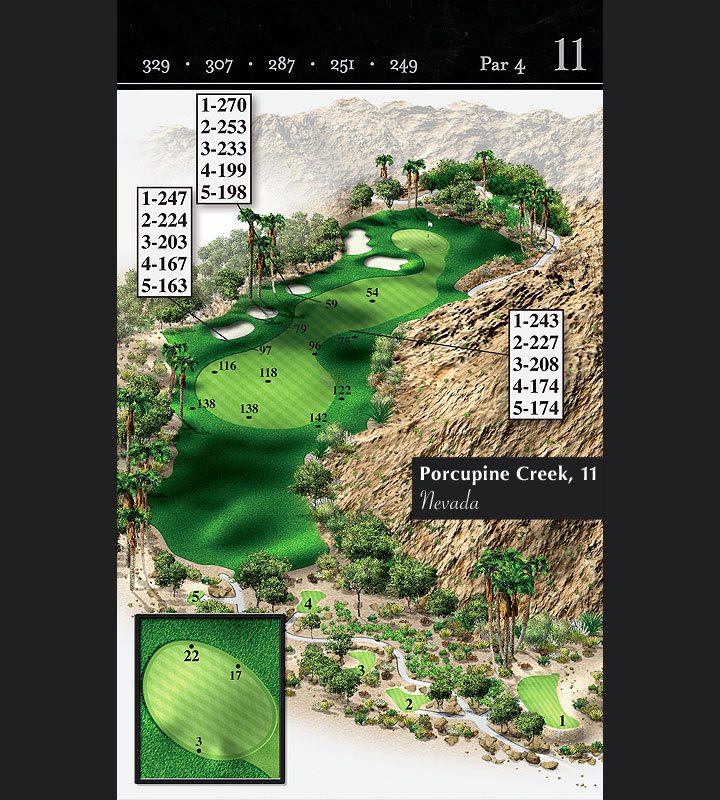 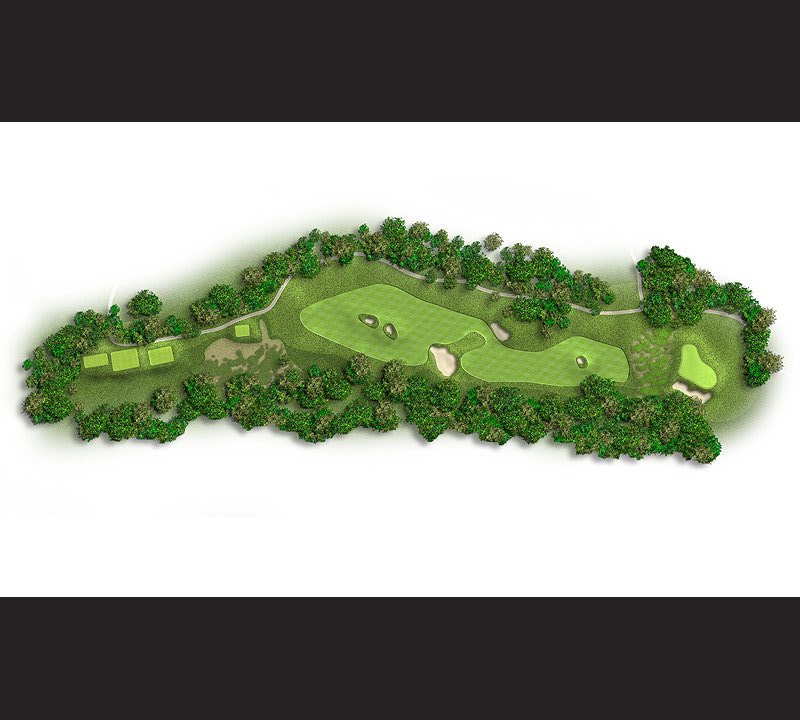 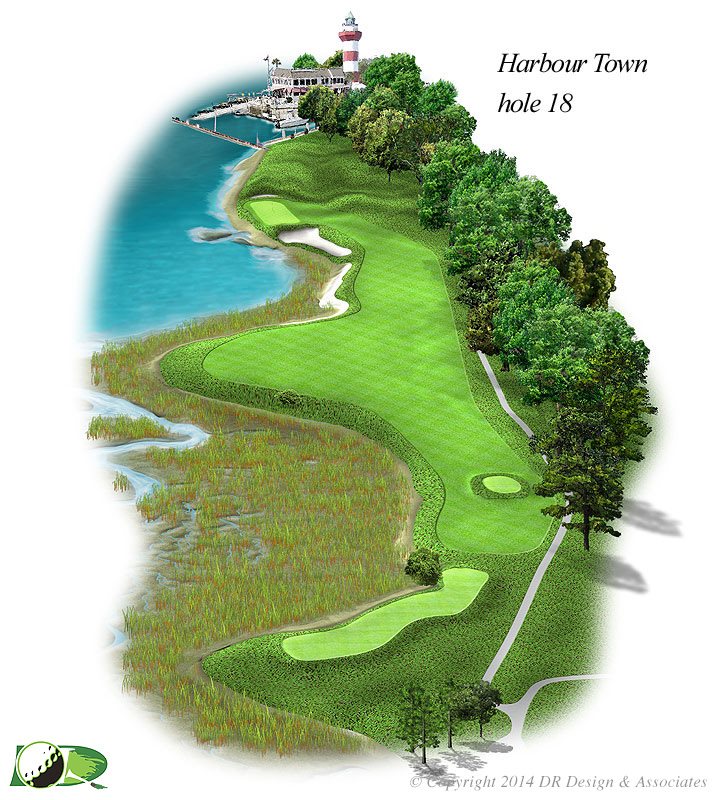 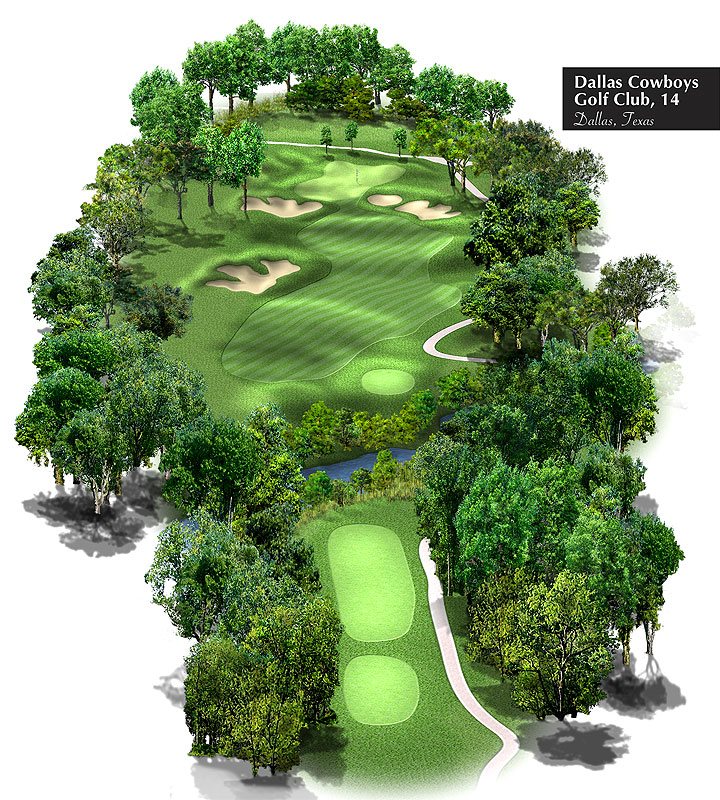 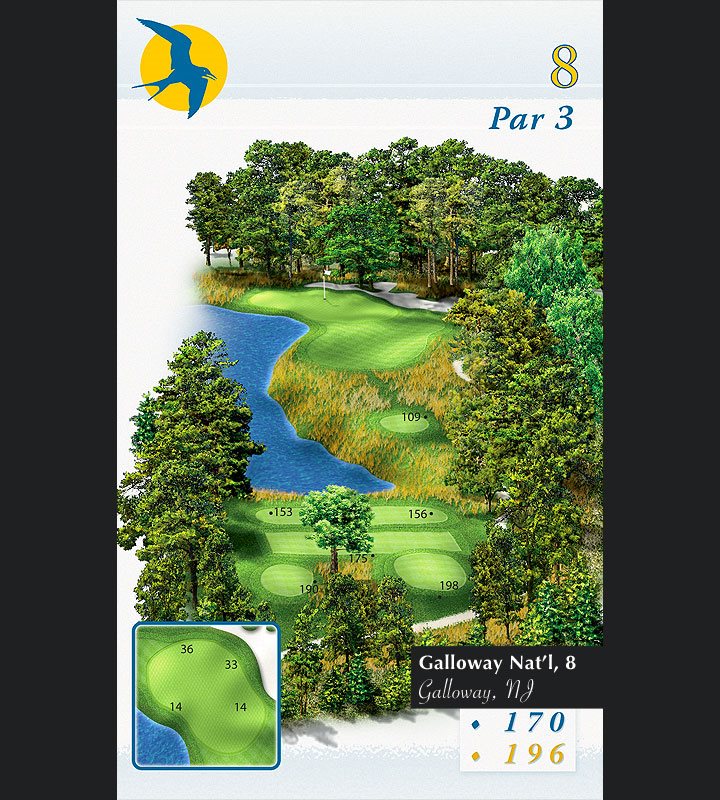 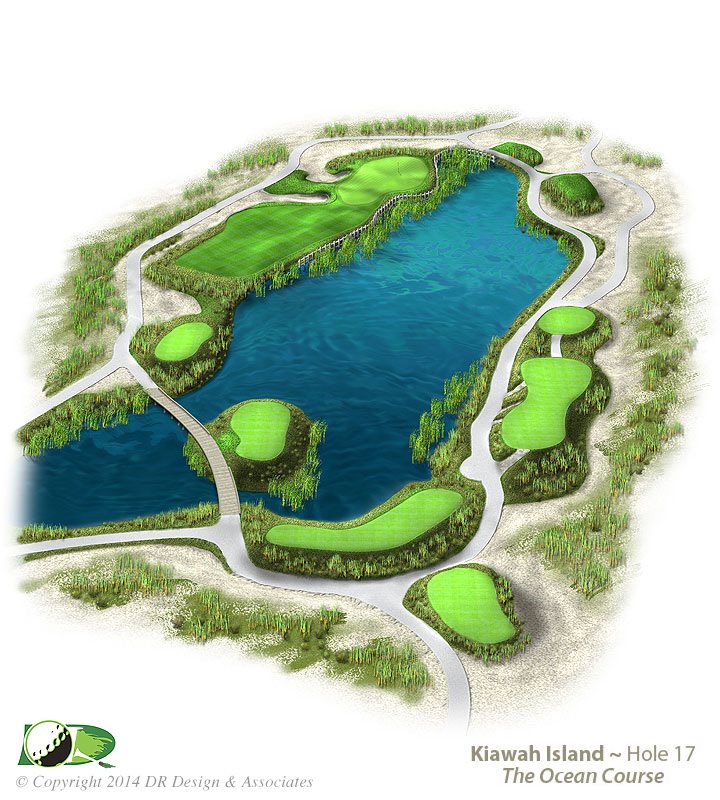 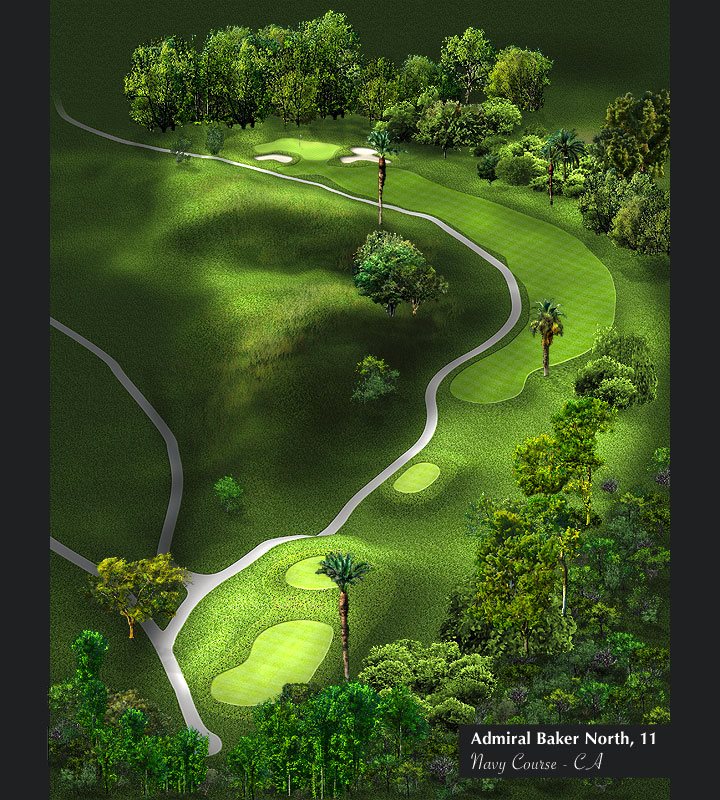 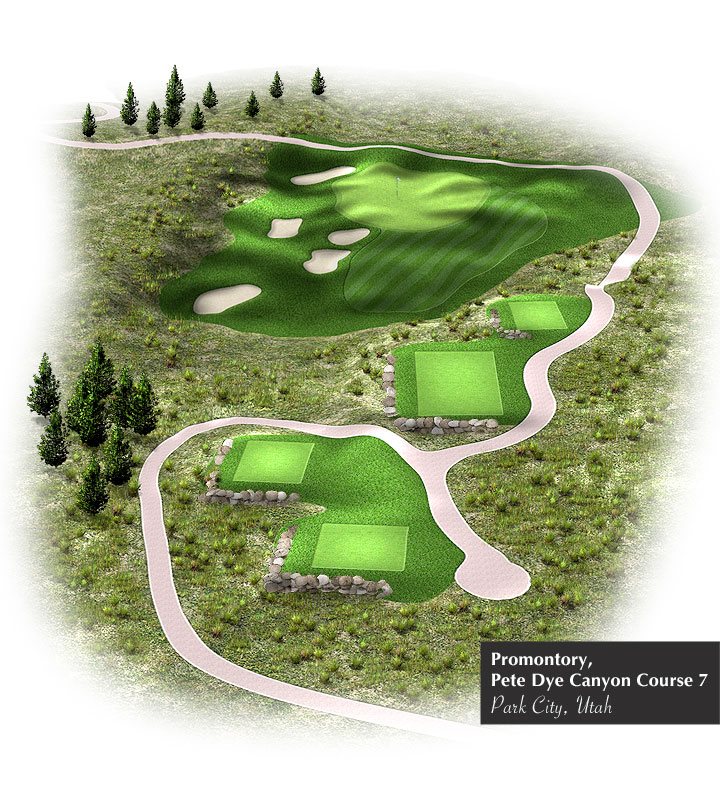 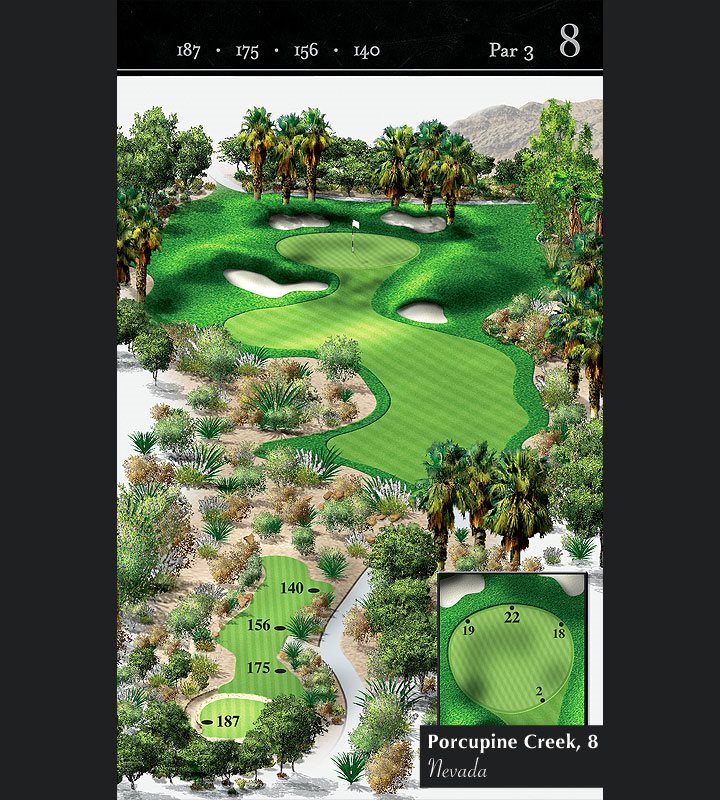 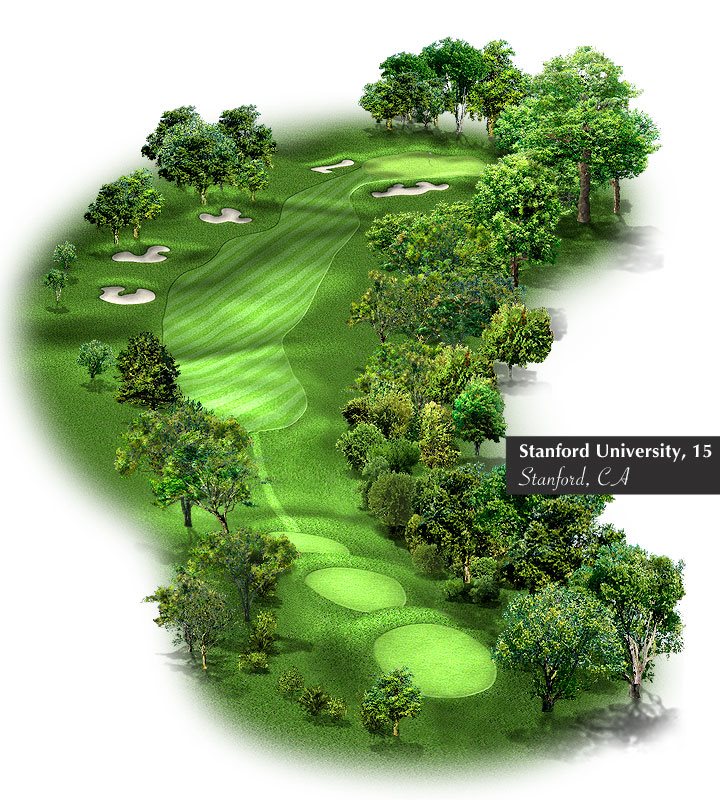 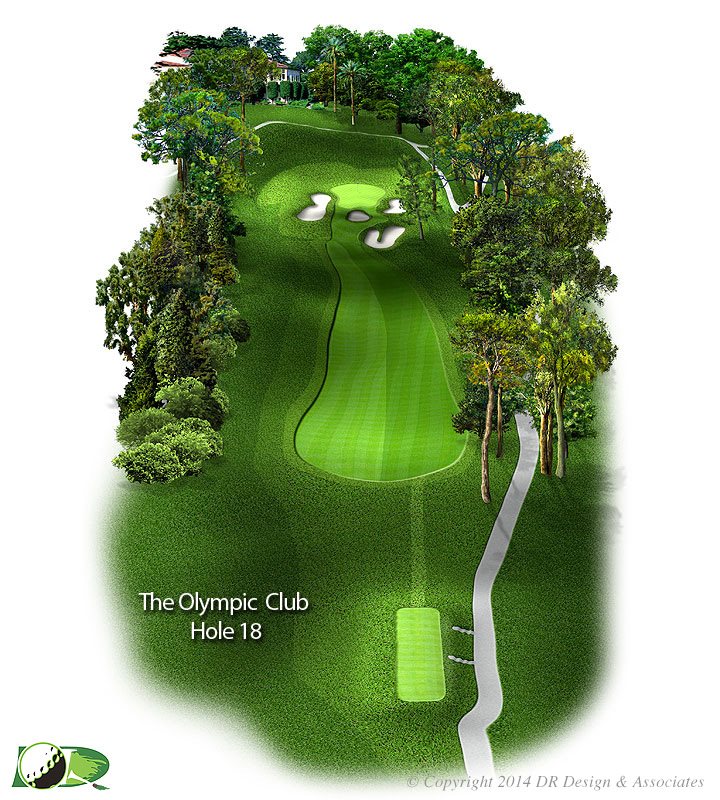 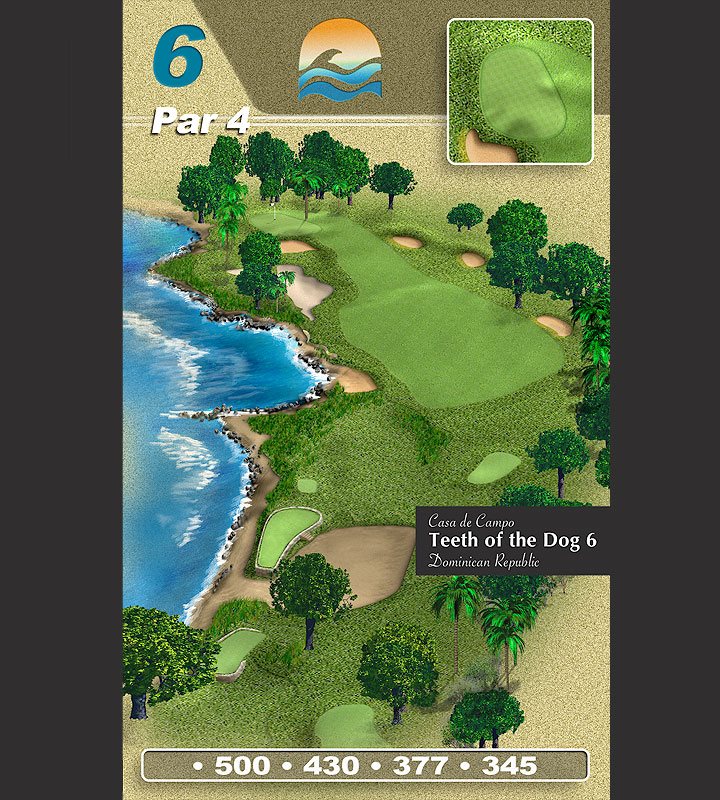 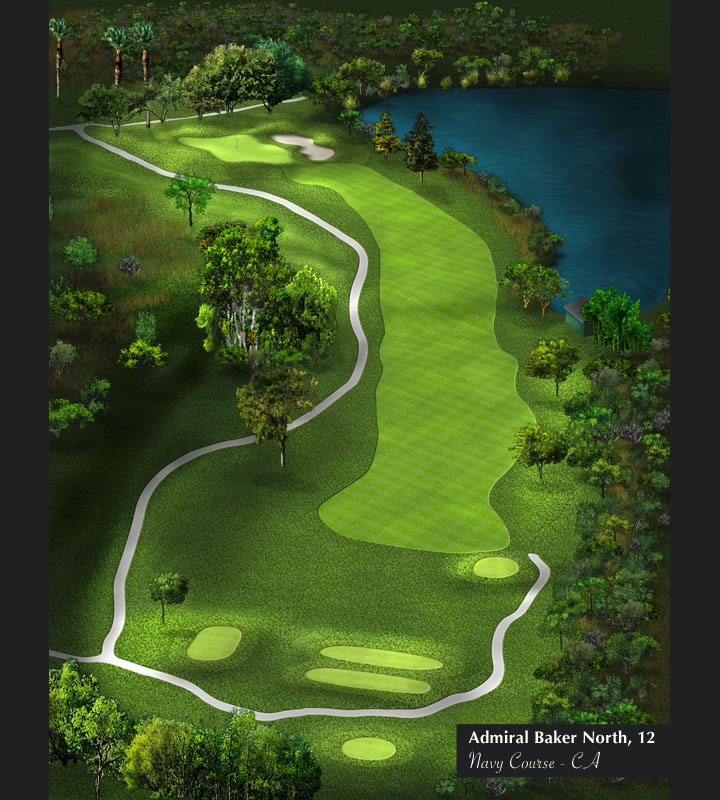 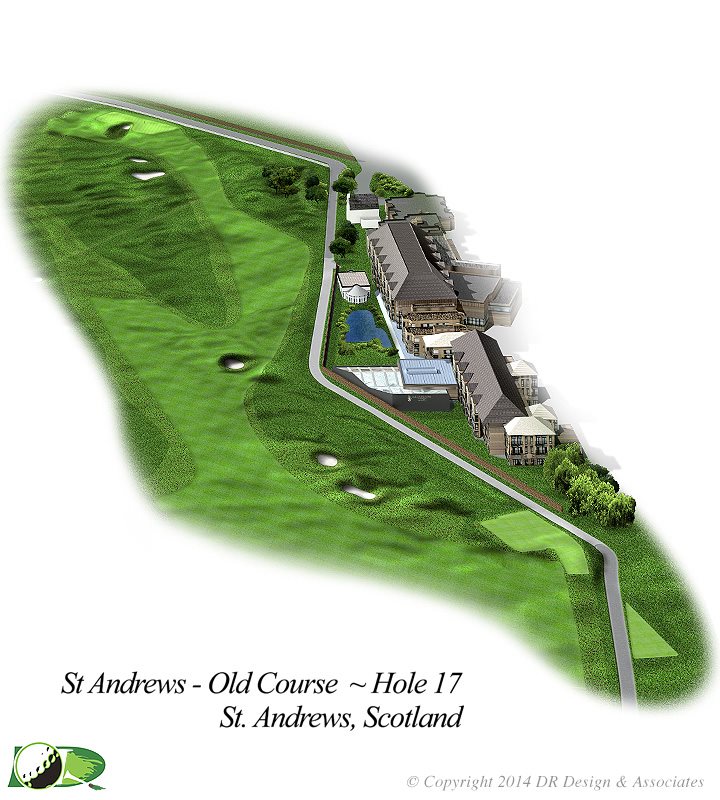 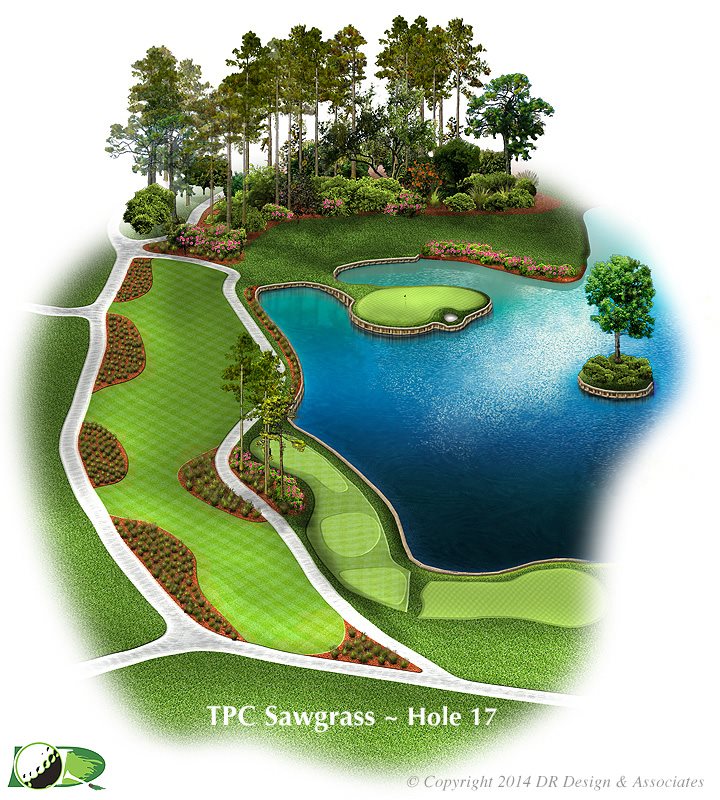 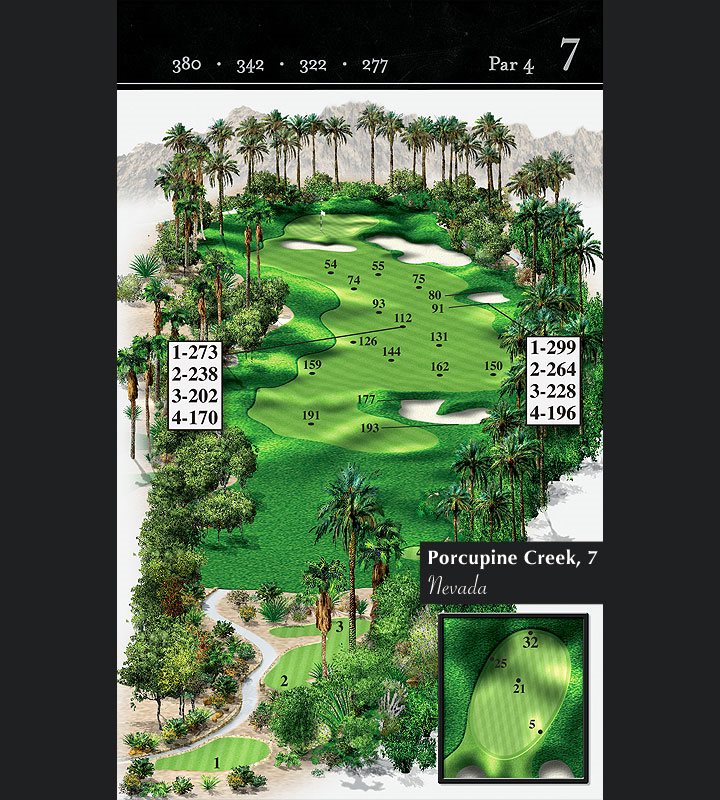 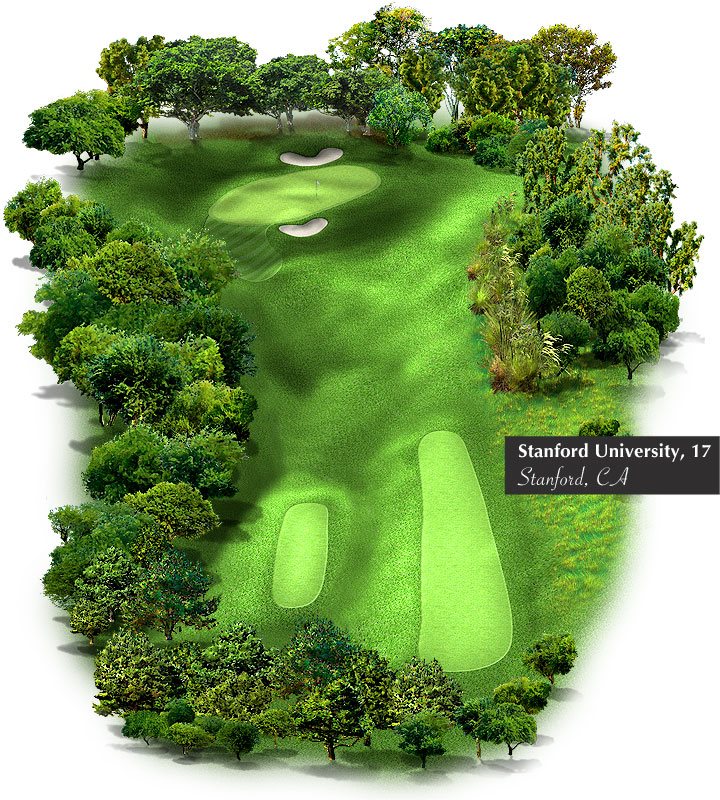 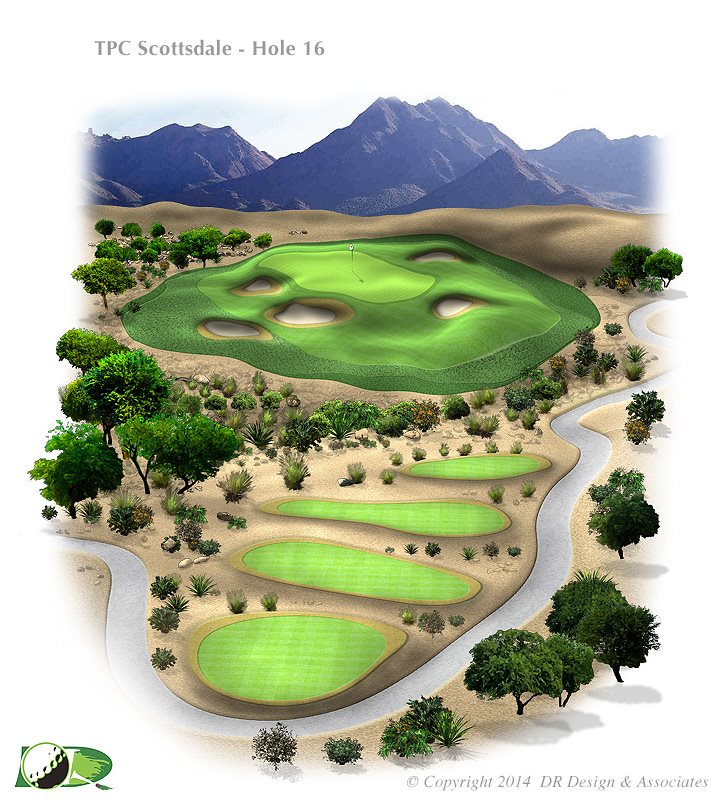 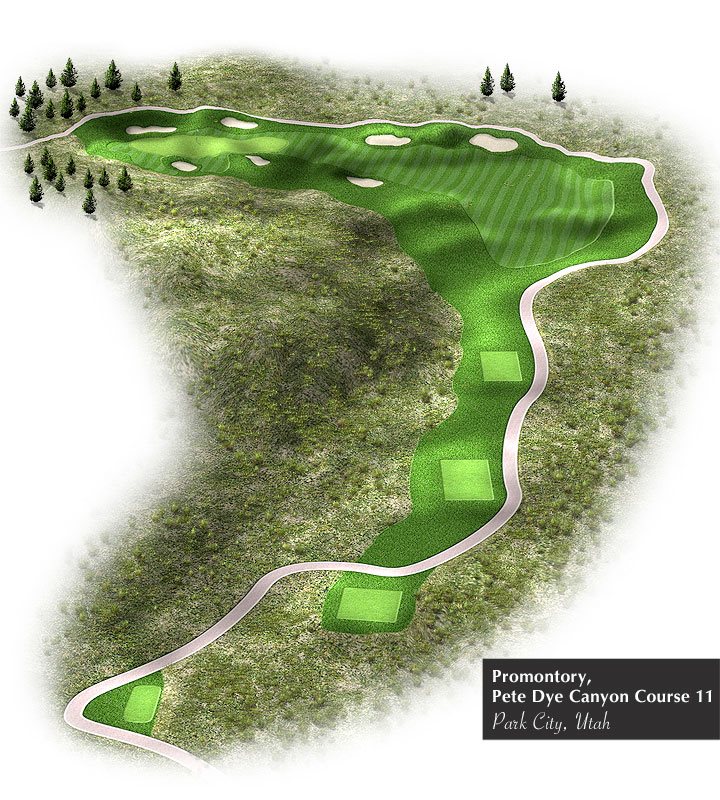 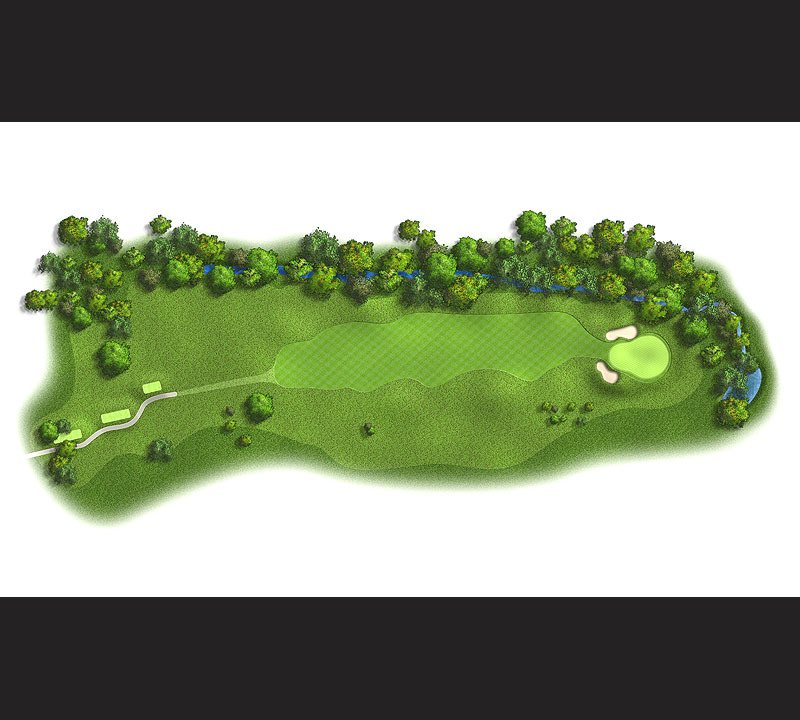 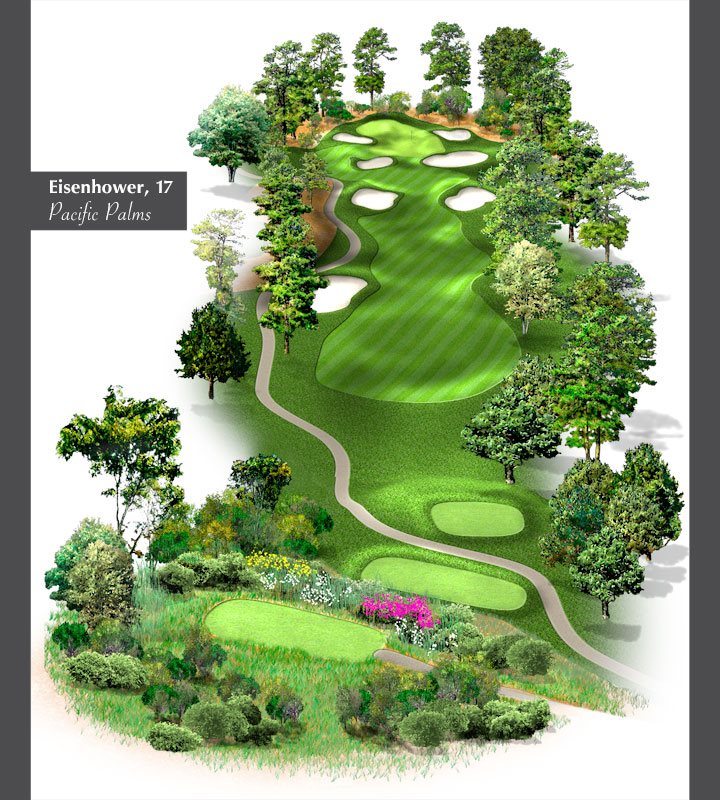 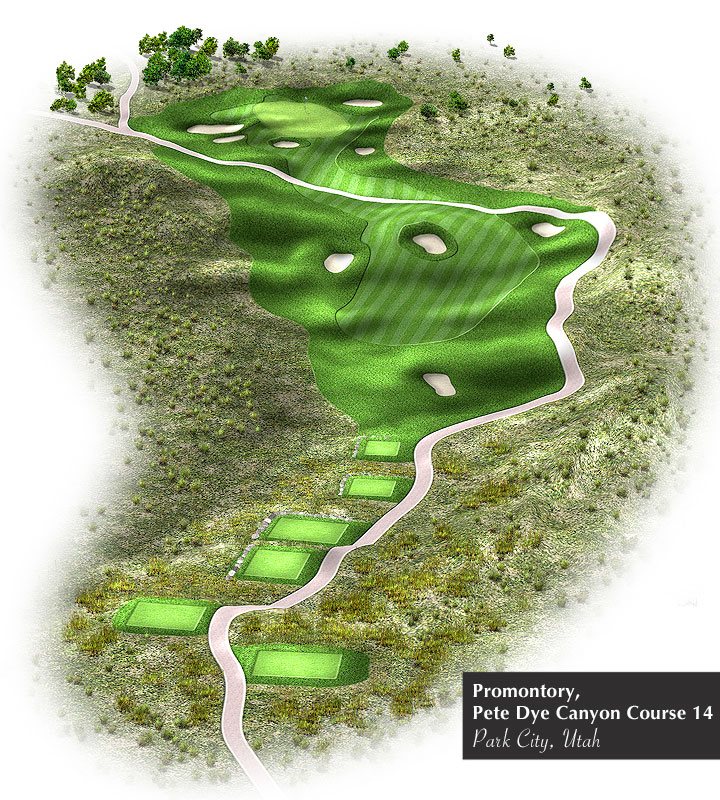 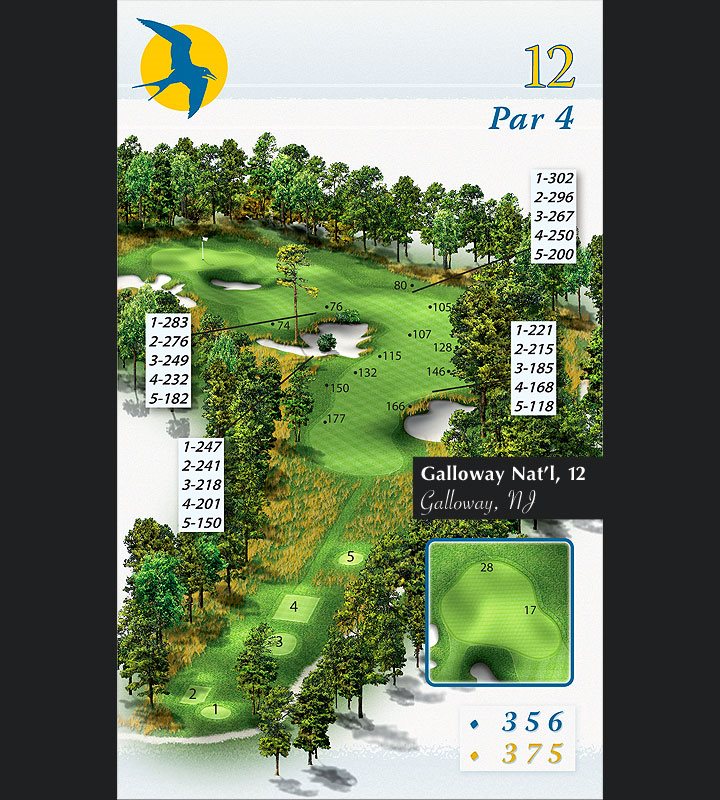 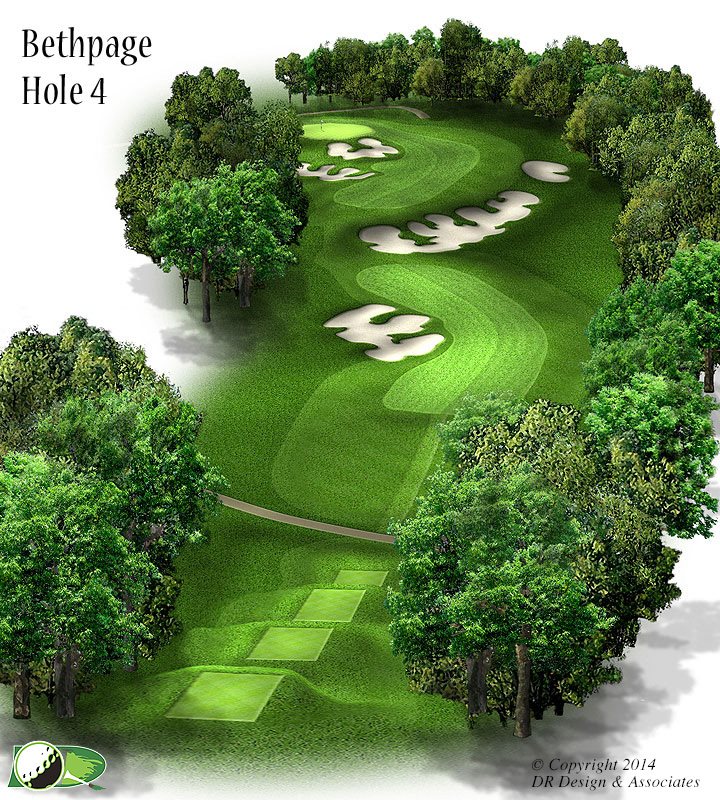 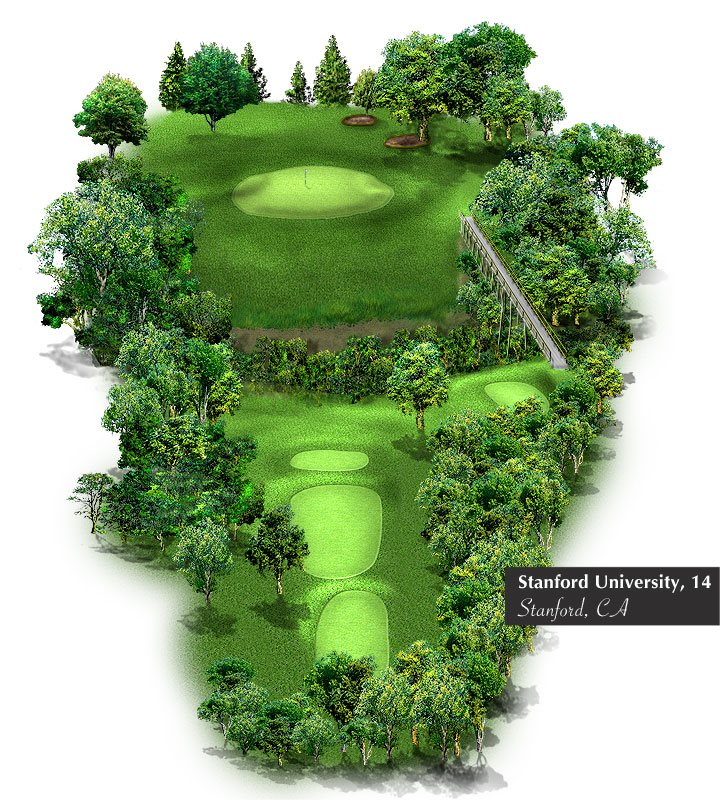 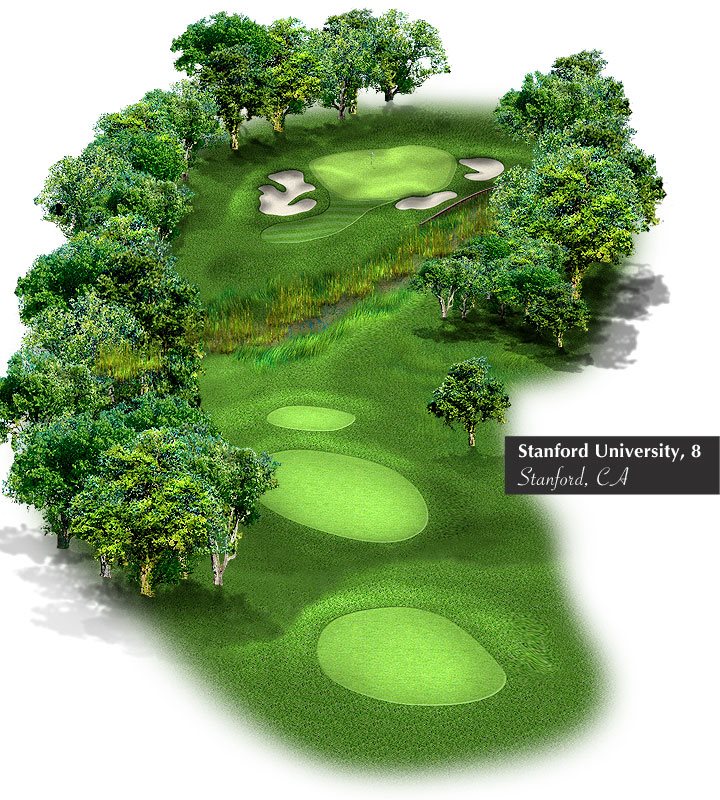 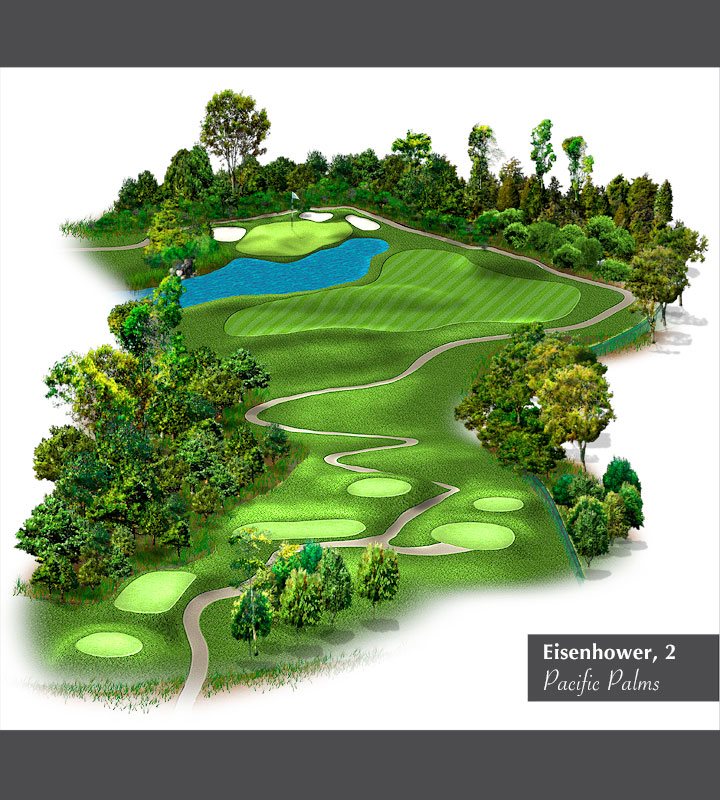 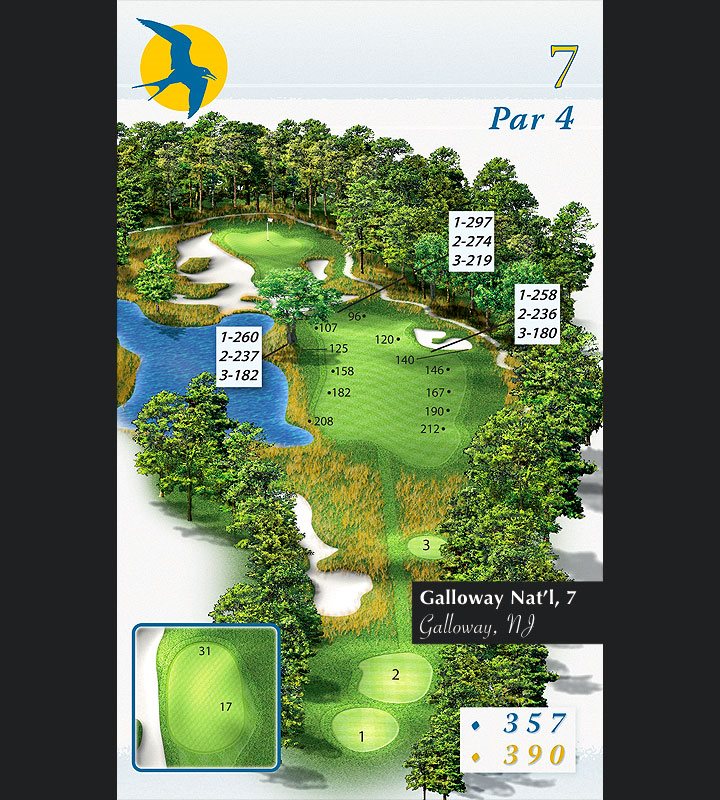 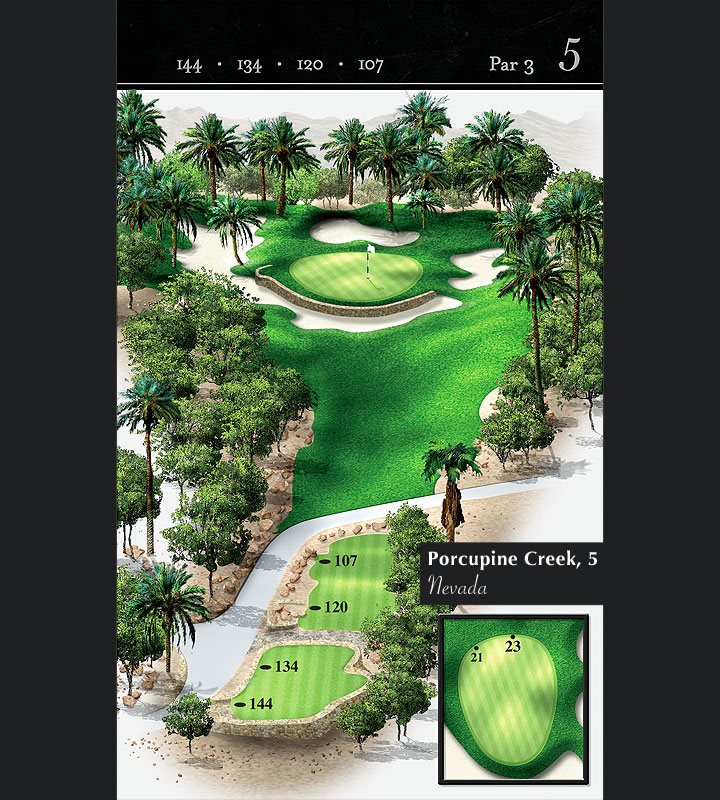 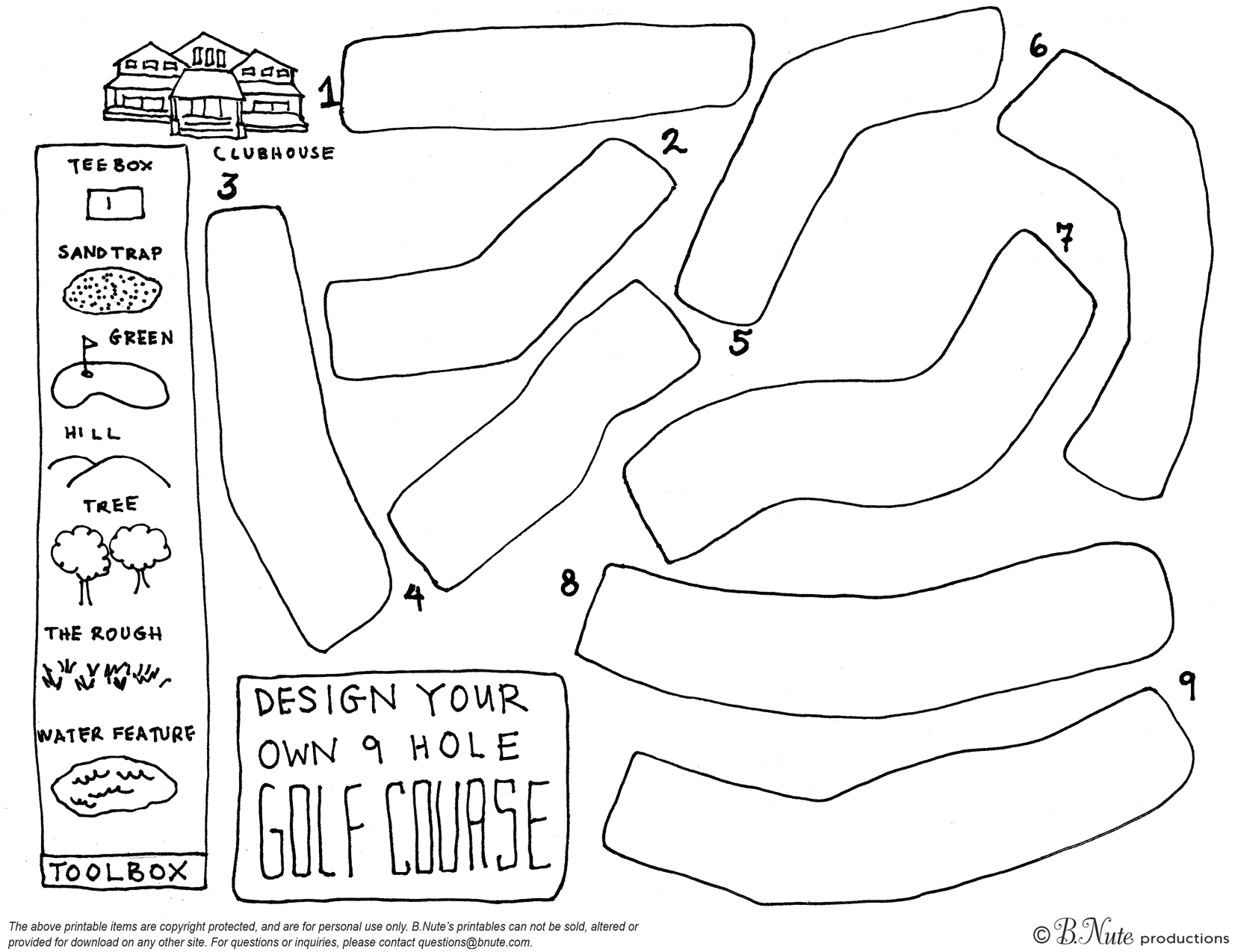